Business Intelligence Associates, Inc.
 
 
 
	   DEFENSIBLE ESI REMOTE COLLECTIONS

TotalDiscovery.com
CONFIDENTIALITY STATEMENT - The information contained in this document and accompanying documents is confidential and/or privileged and is provided by BIA for the exclusive use of the party(s) listed on the document. Distribution outside of prospect/client or its representatives/affiliates is strictly prohibited.
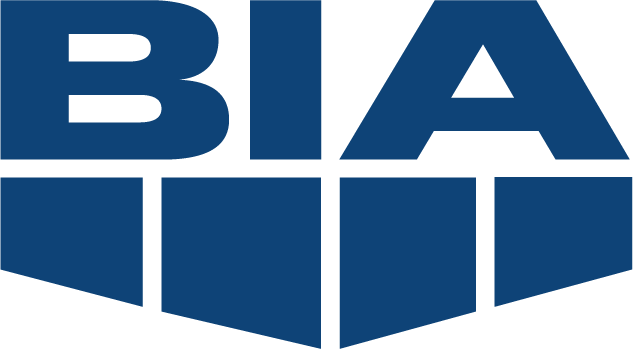 T H E   D A T A   C O L L E C T I O N   C O M P A N Y
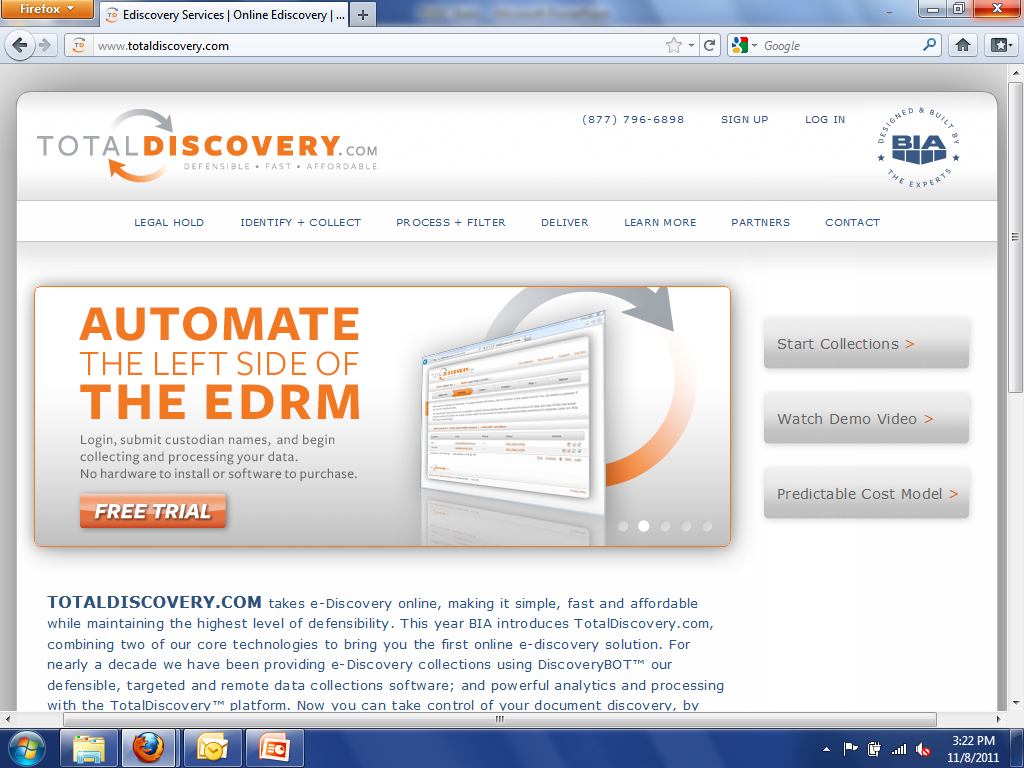 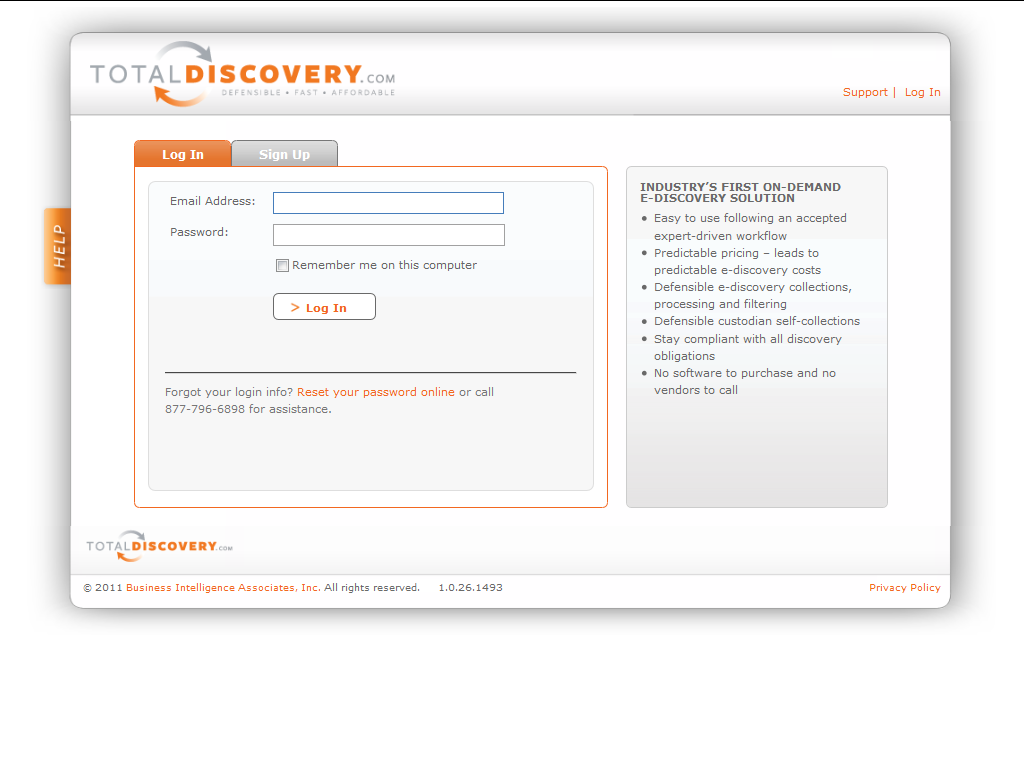 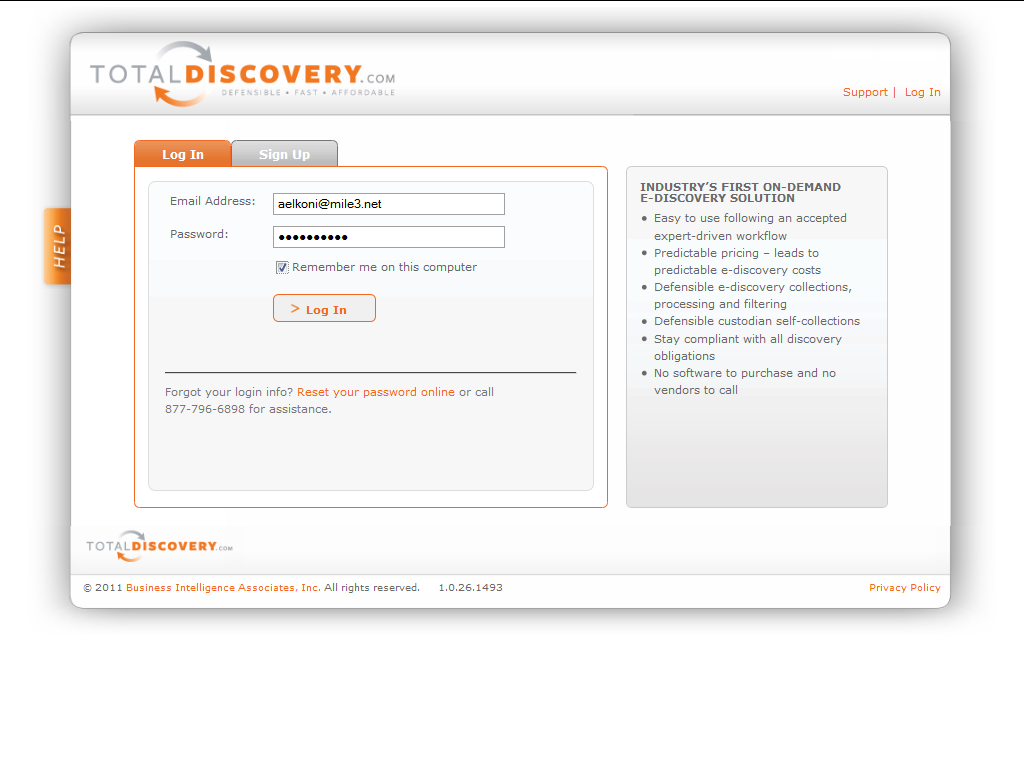 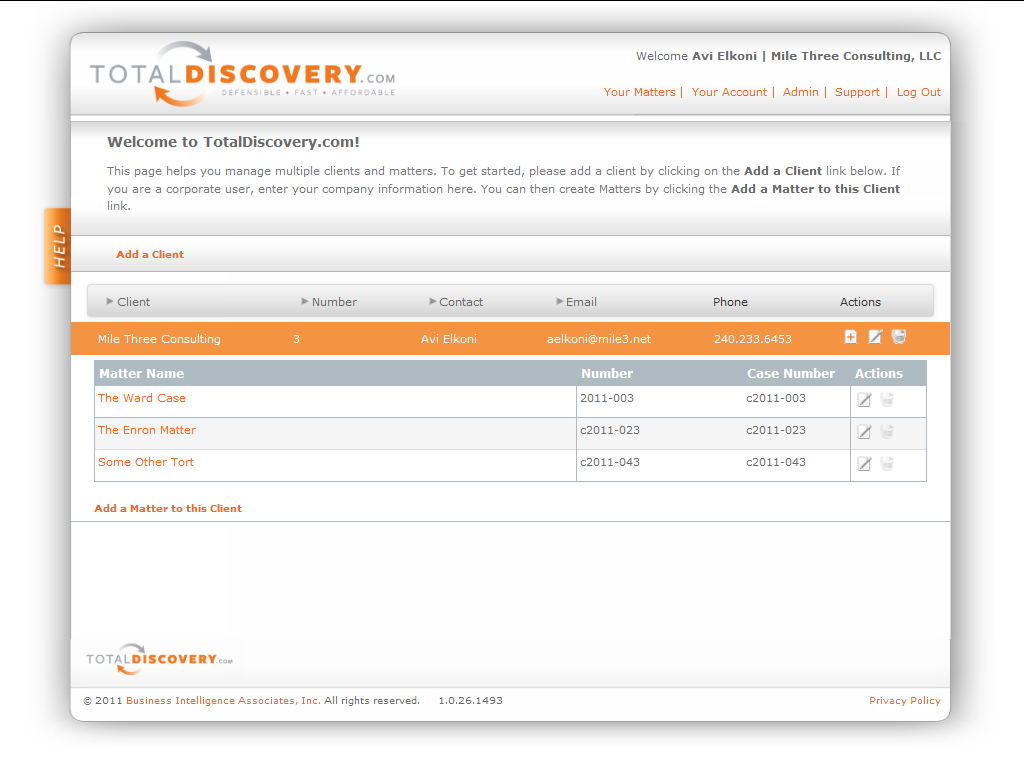 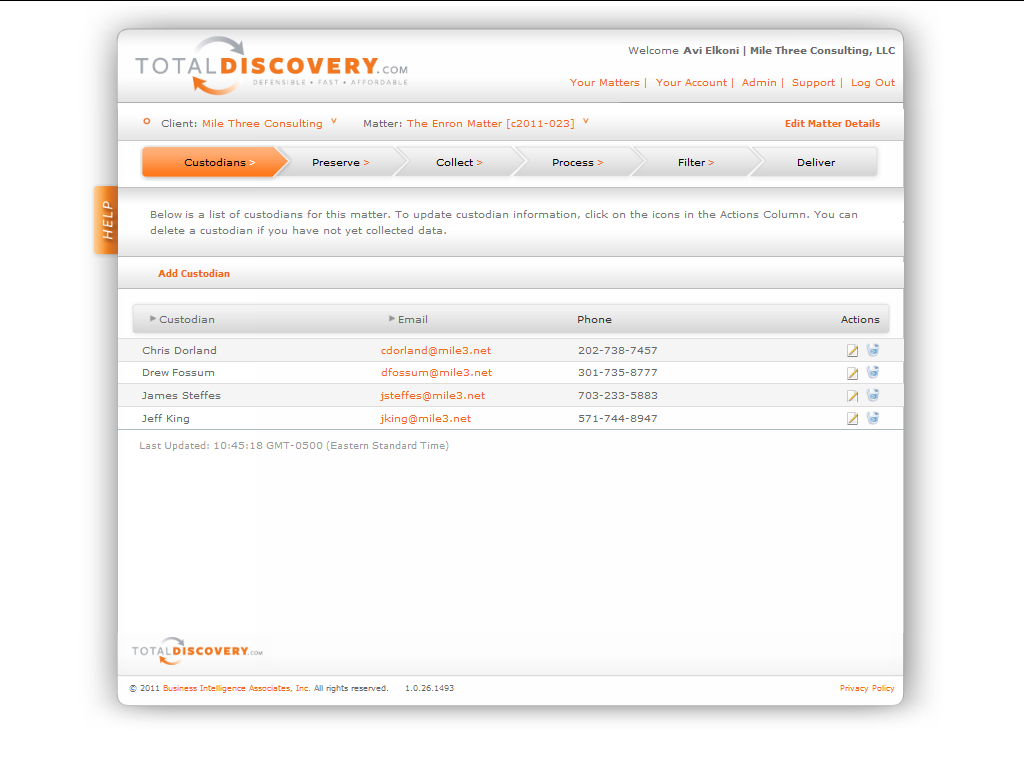 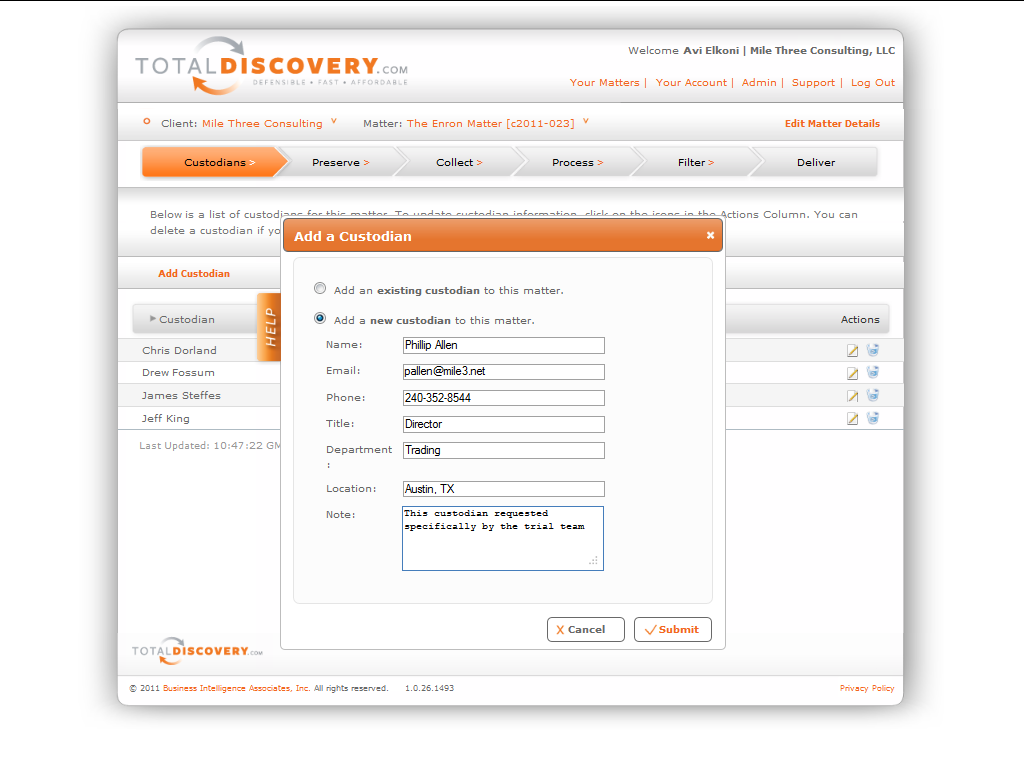 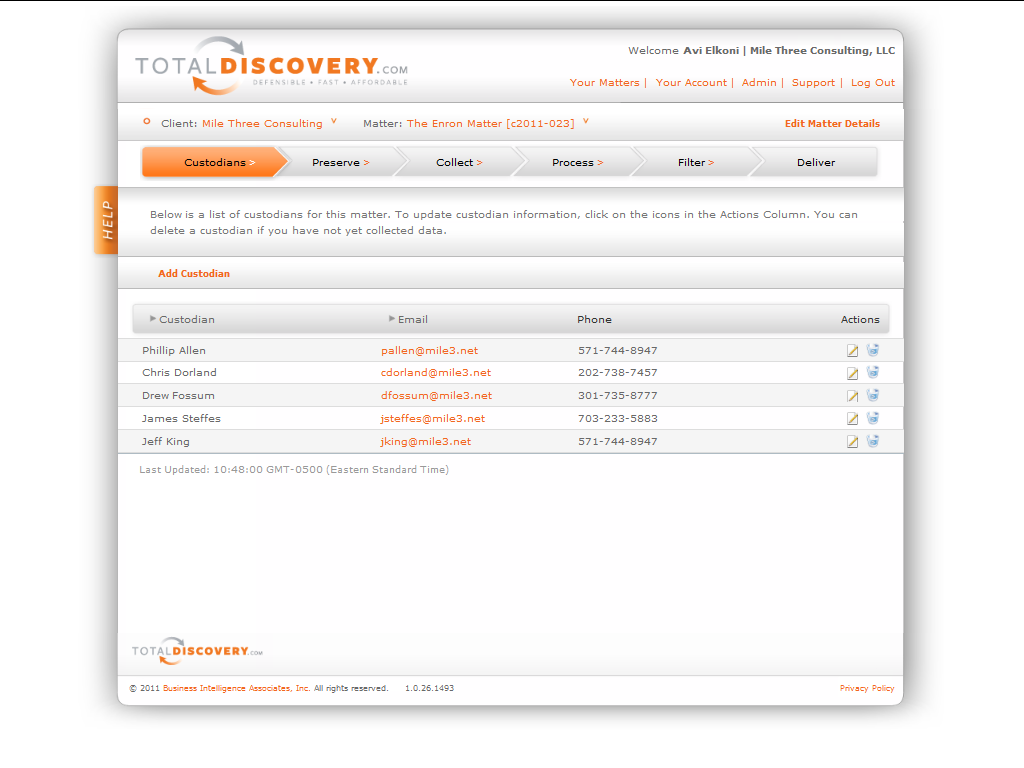 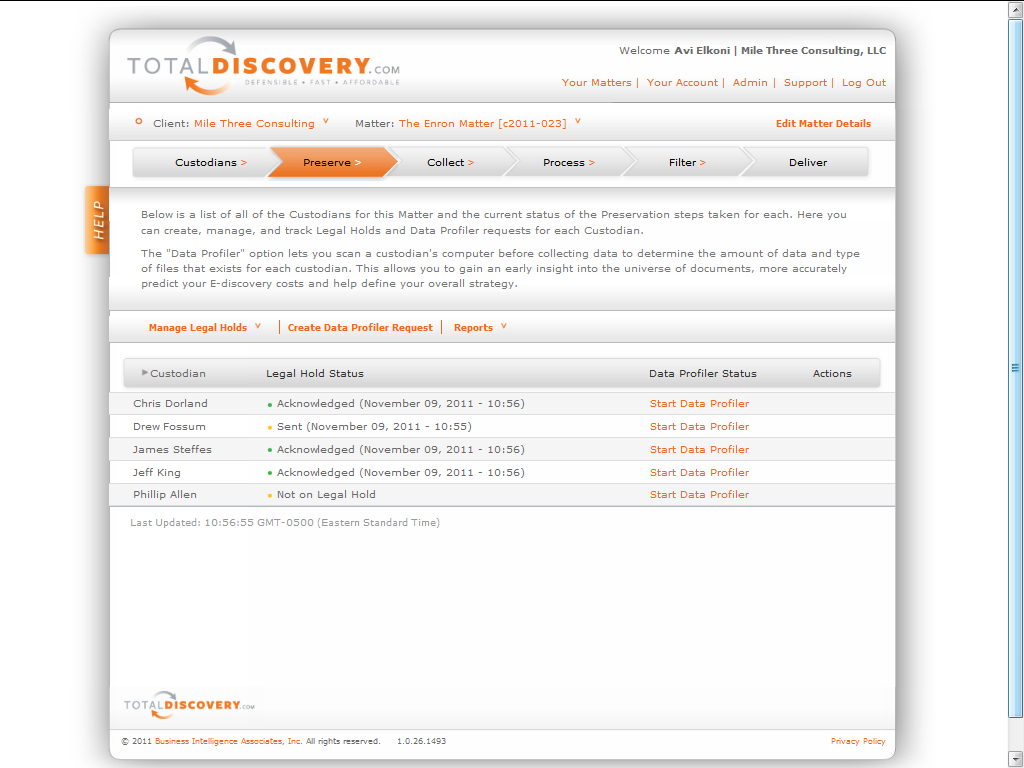 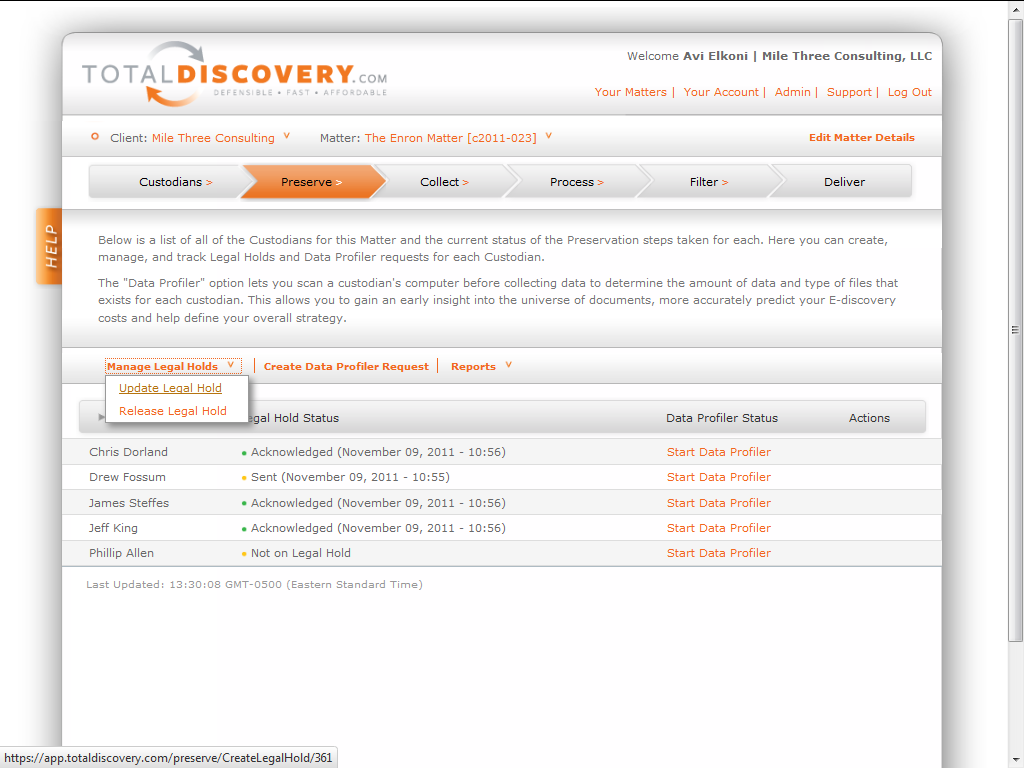 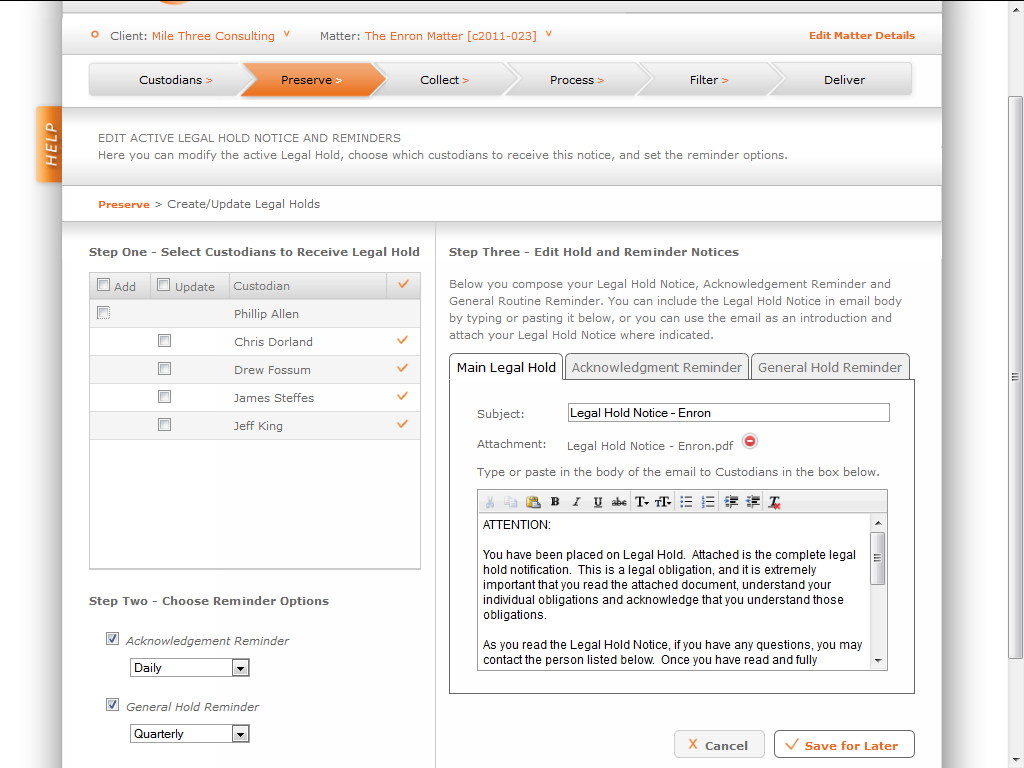 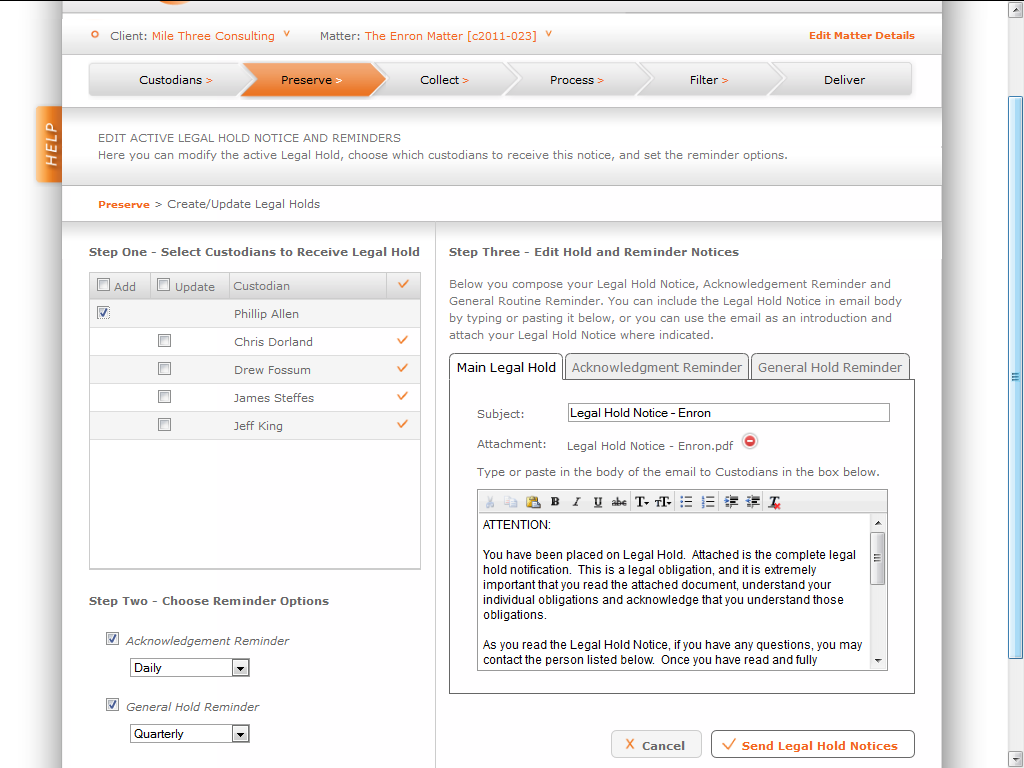 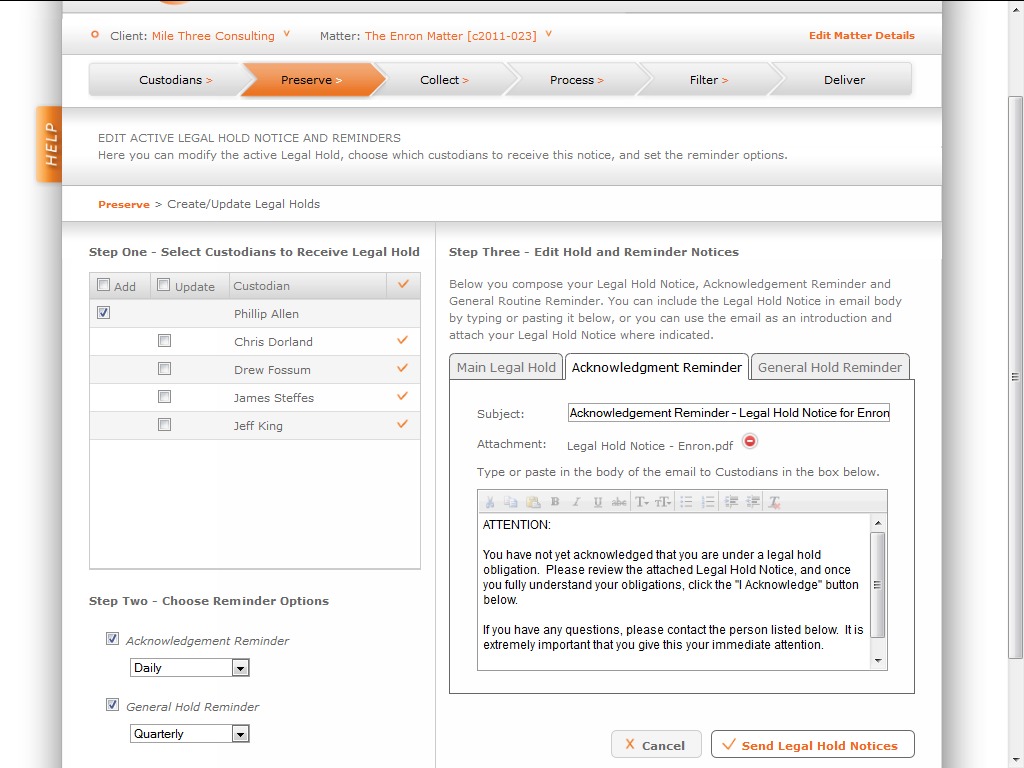 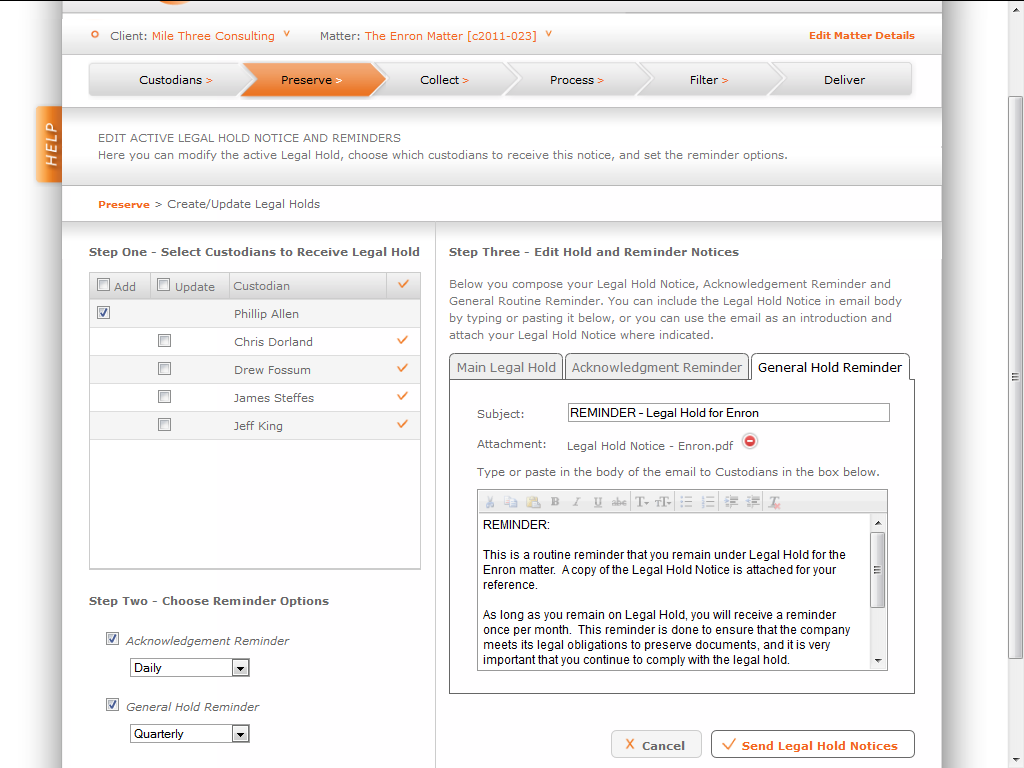 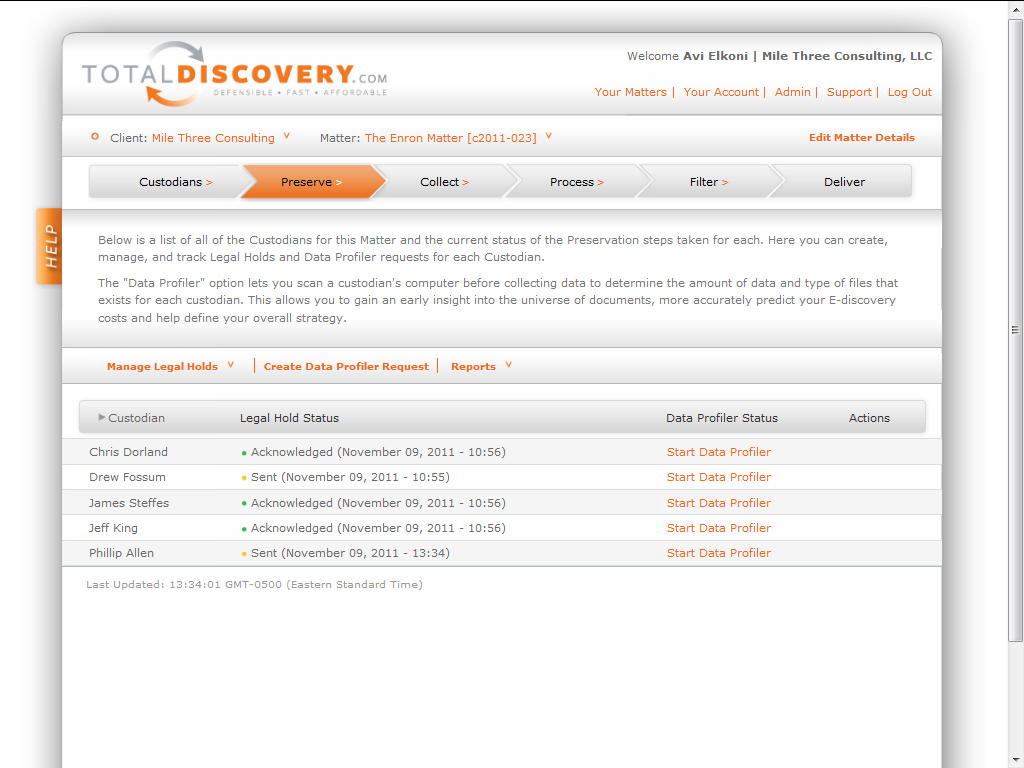 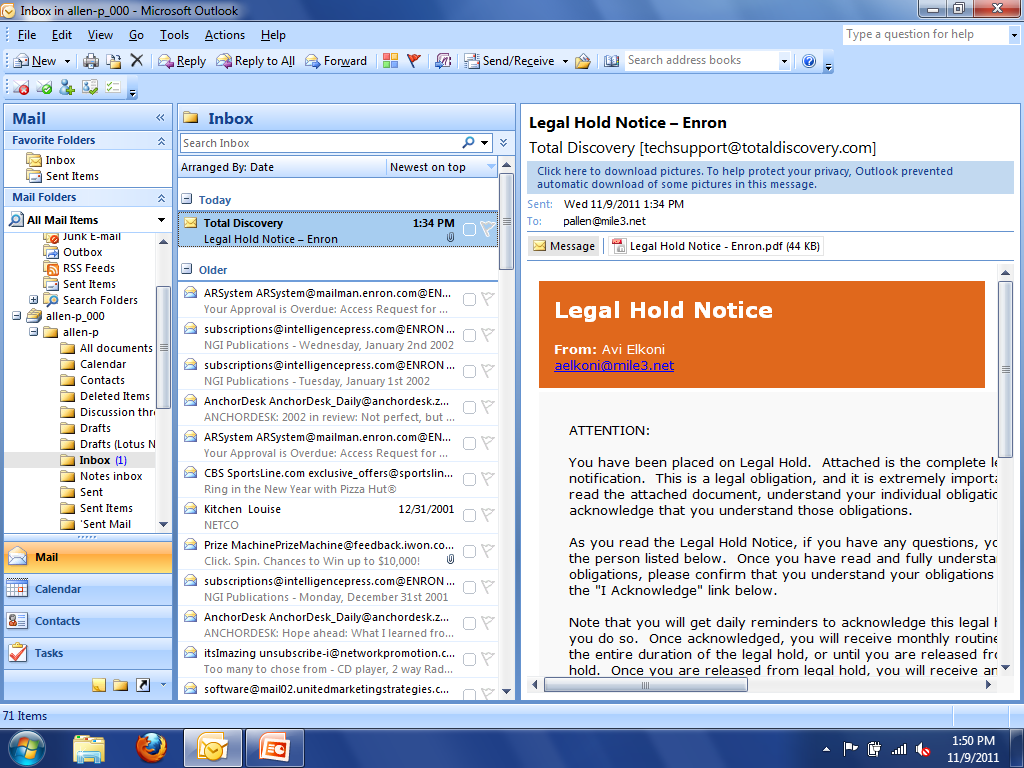 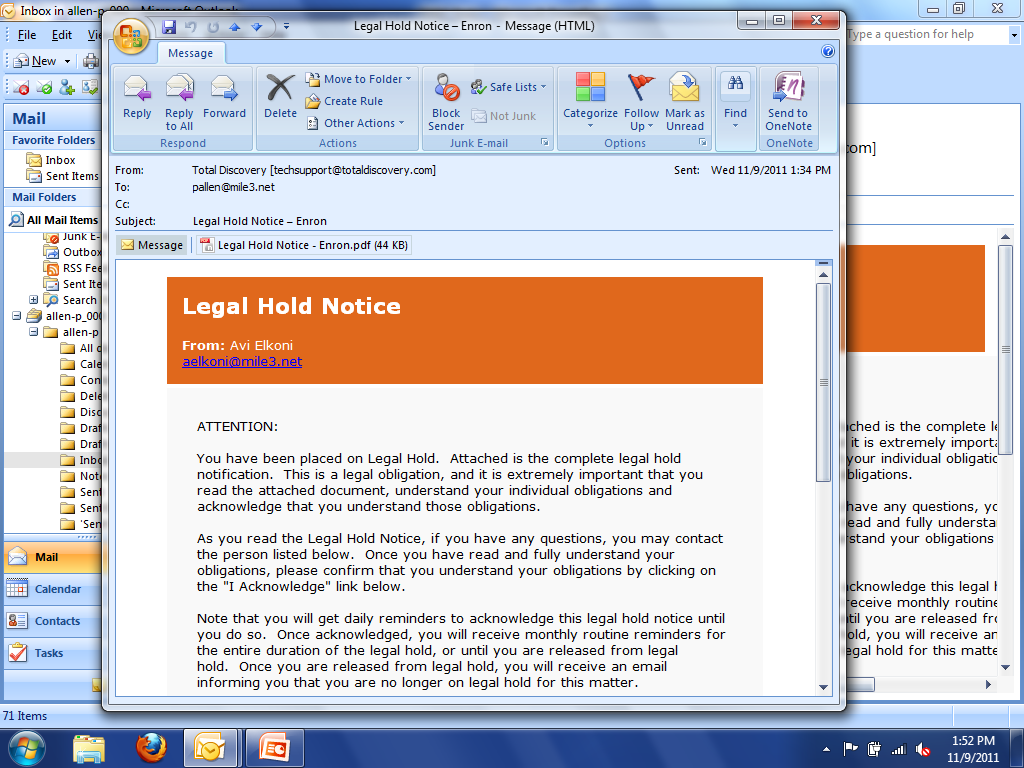 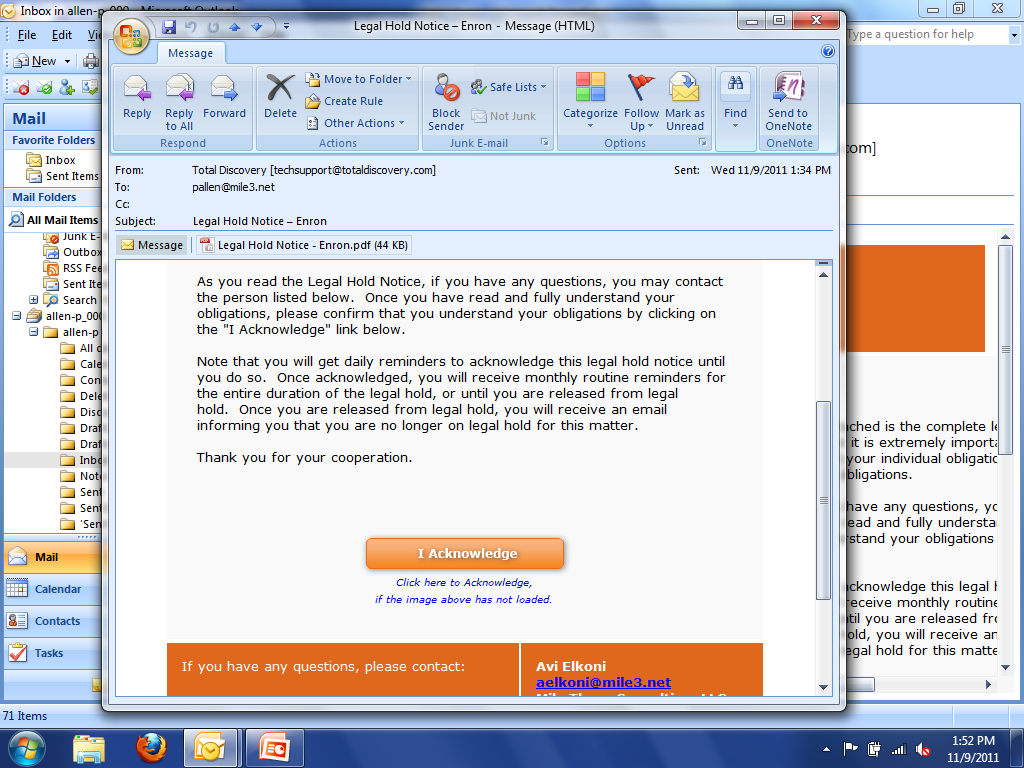 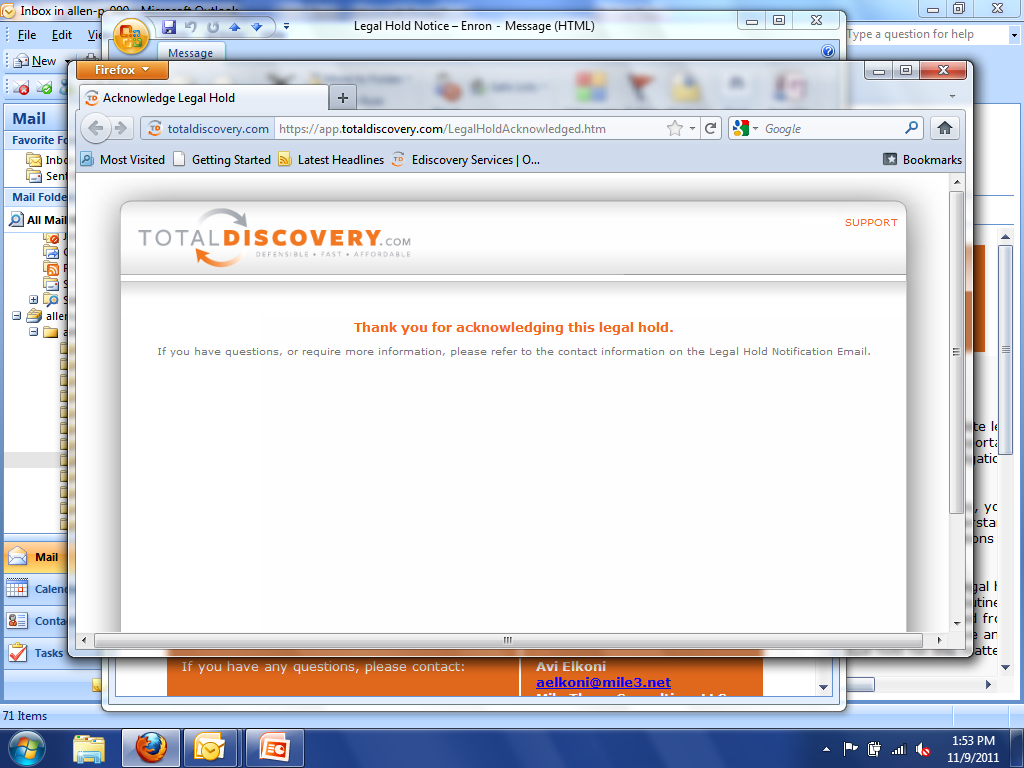 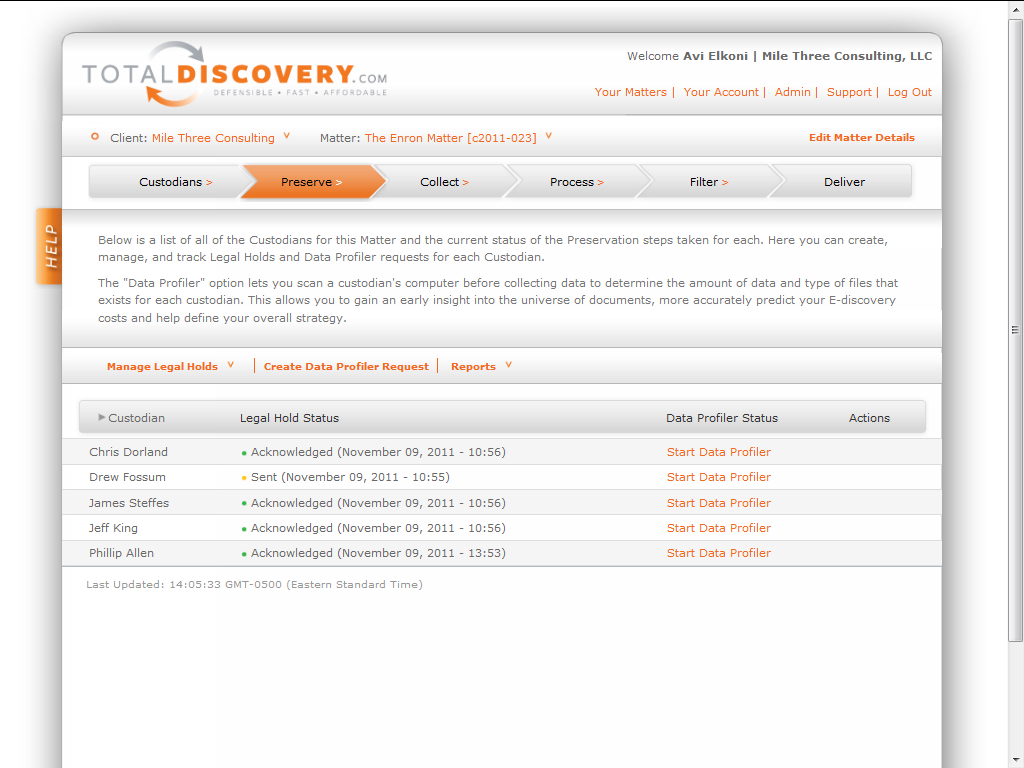 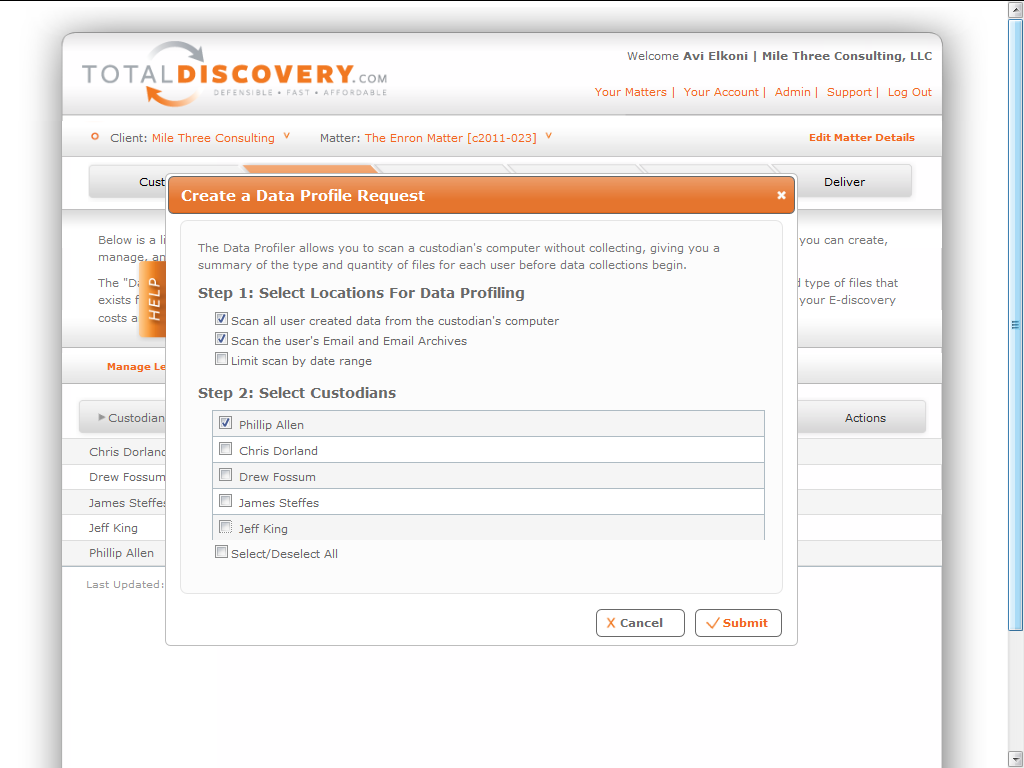 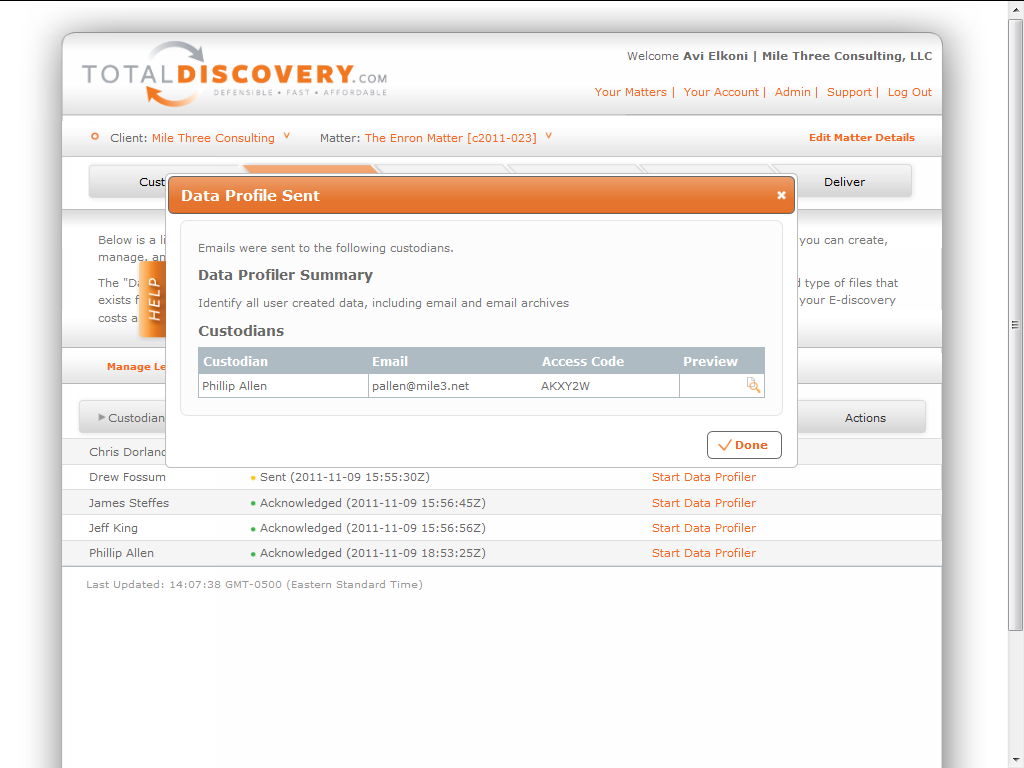 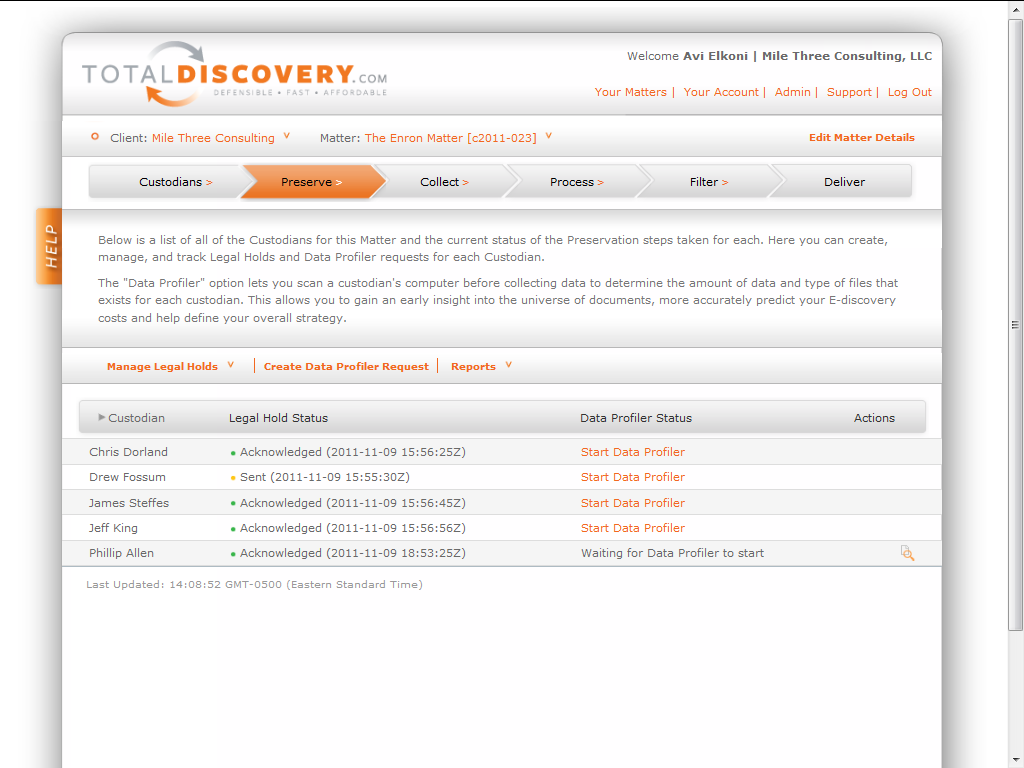 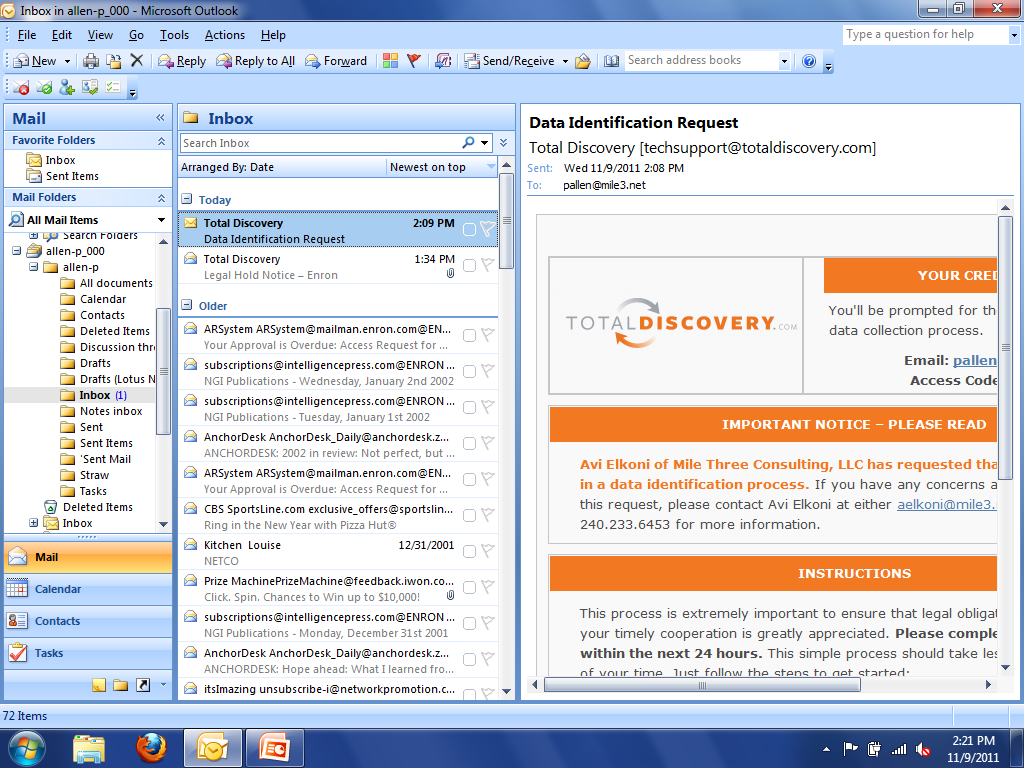 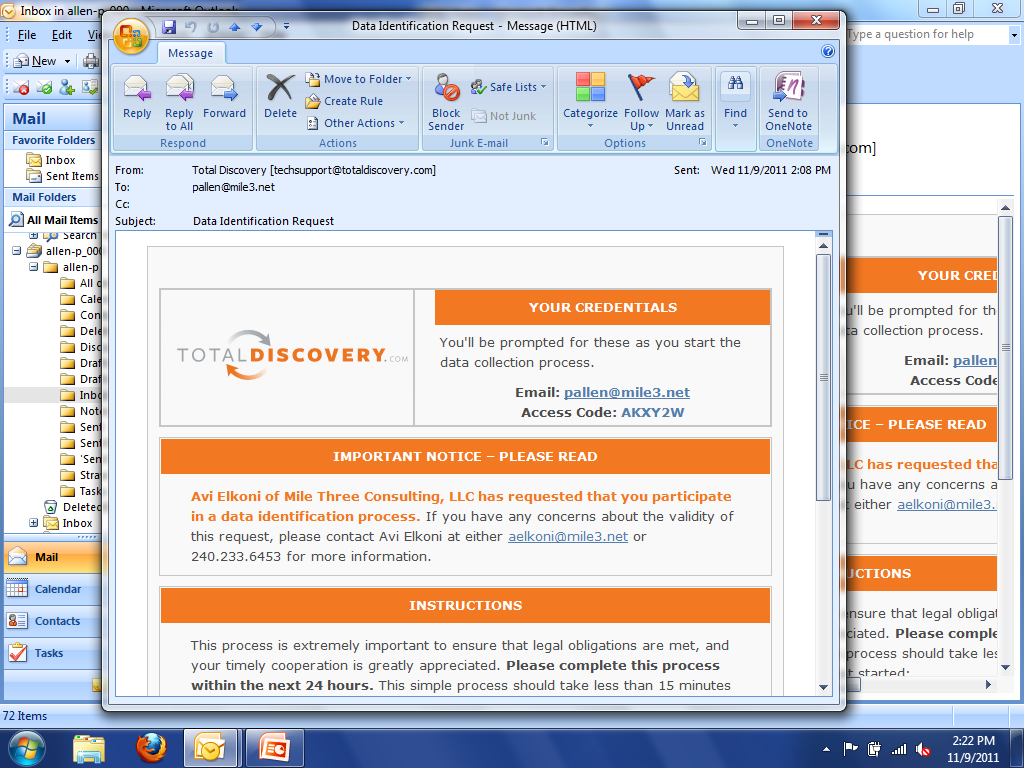 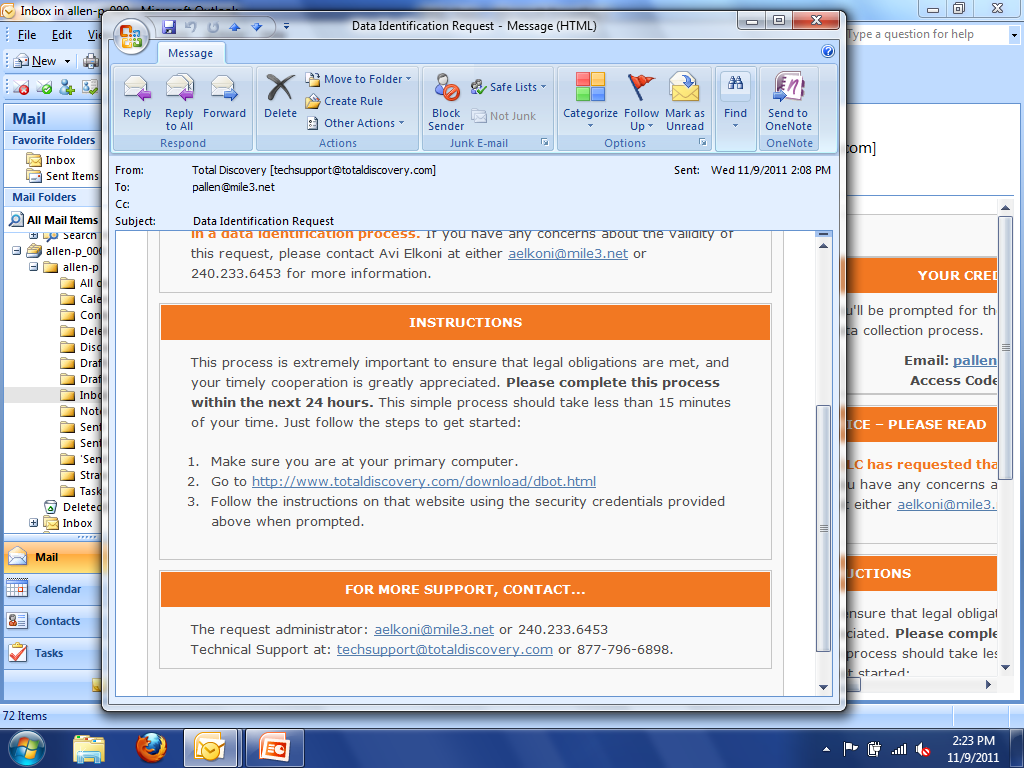 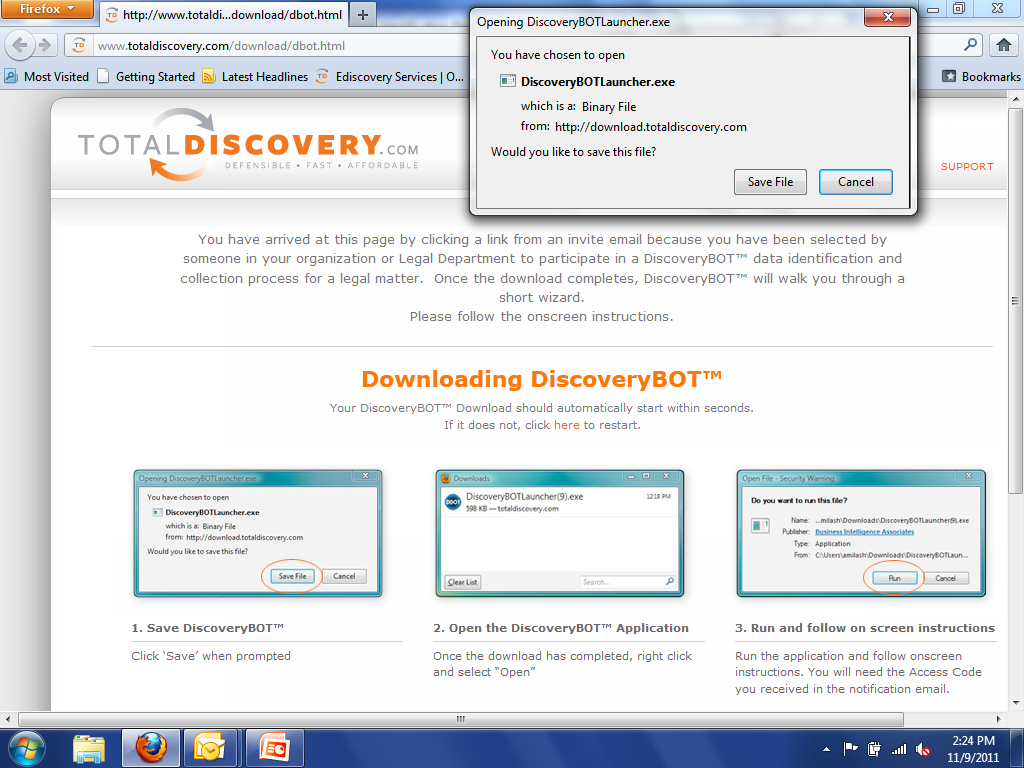 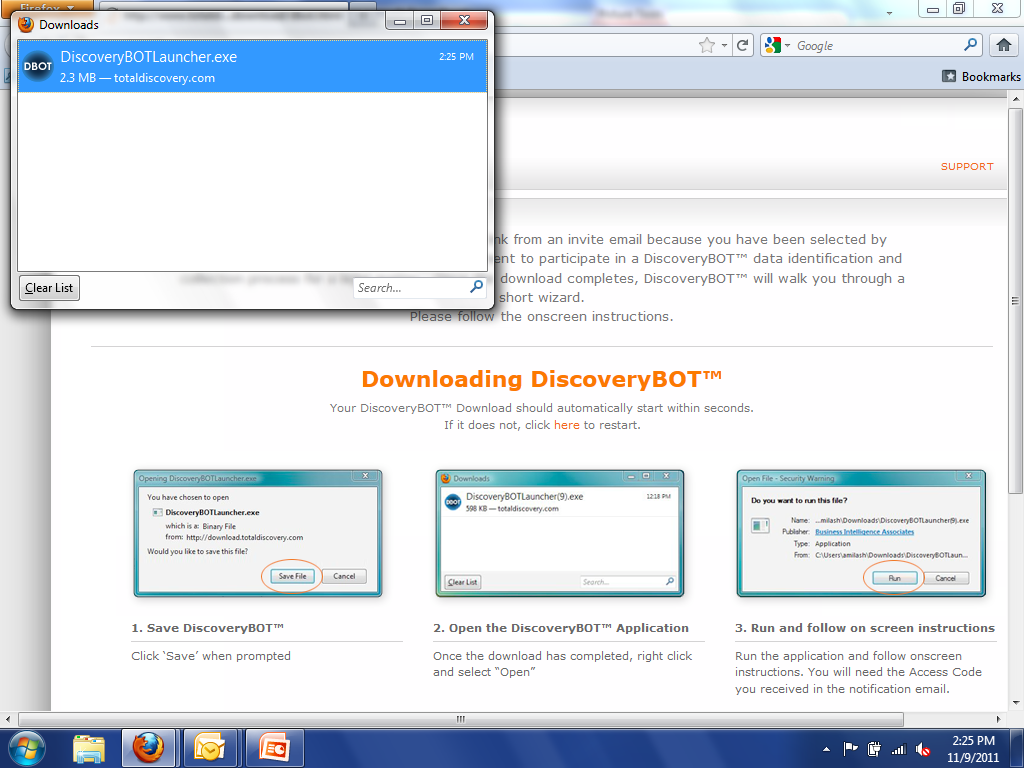 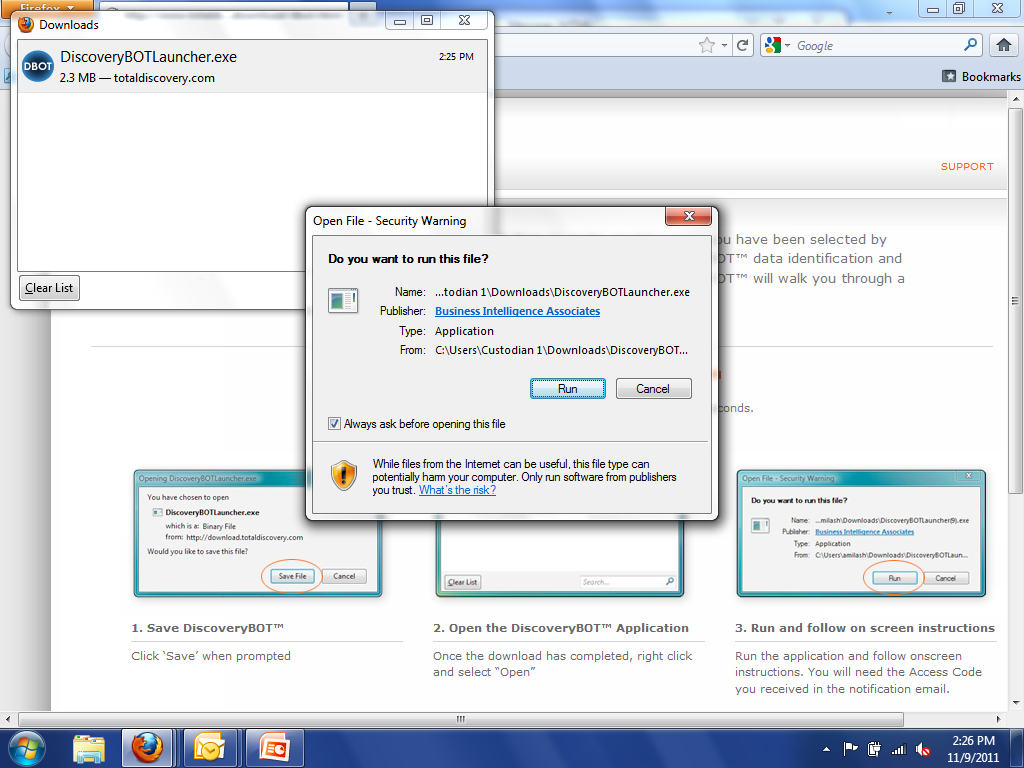 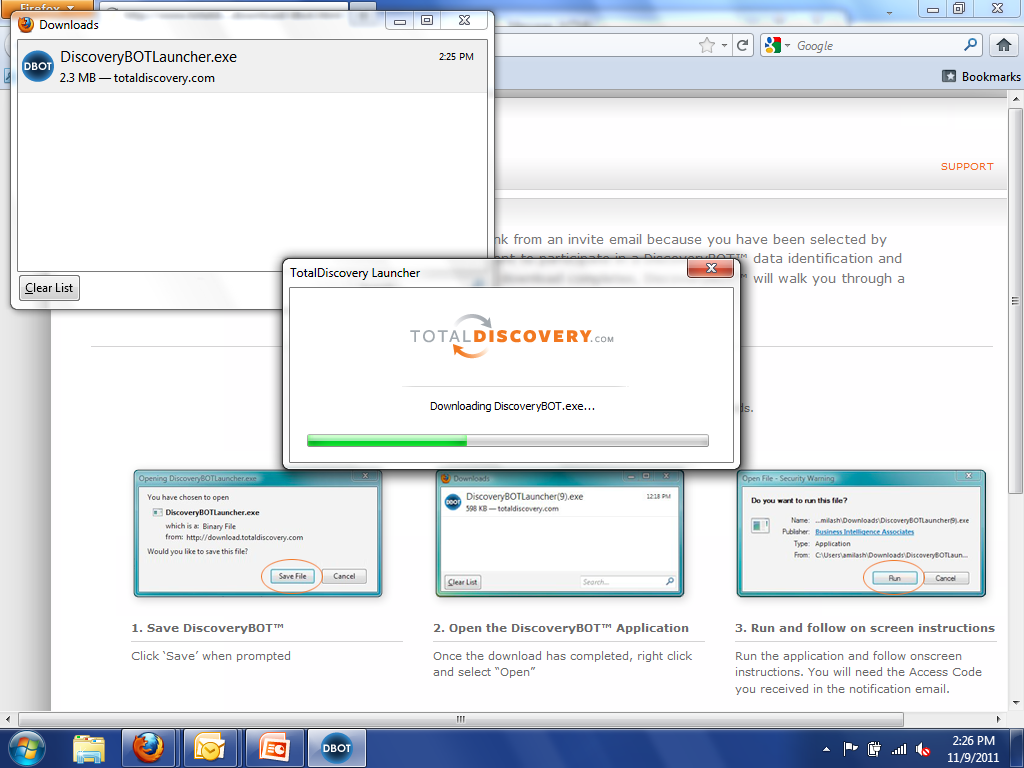 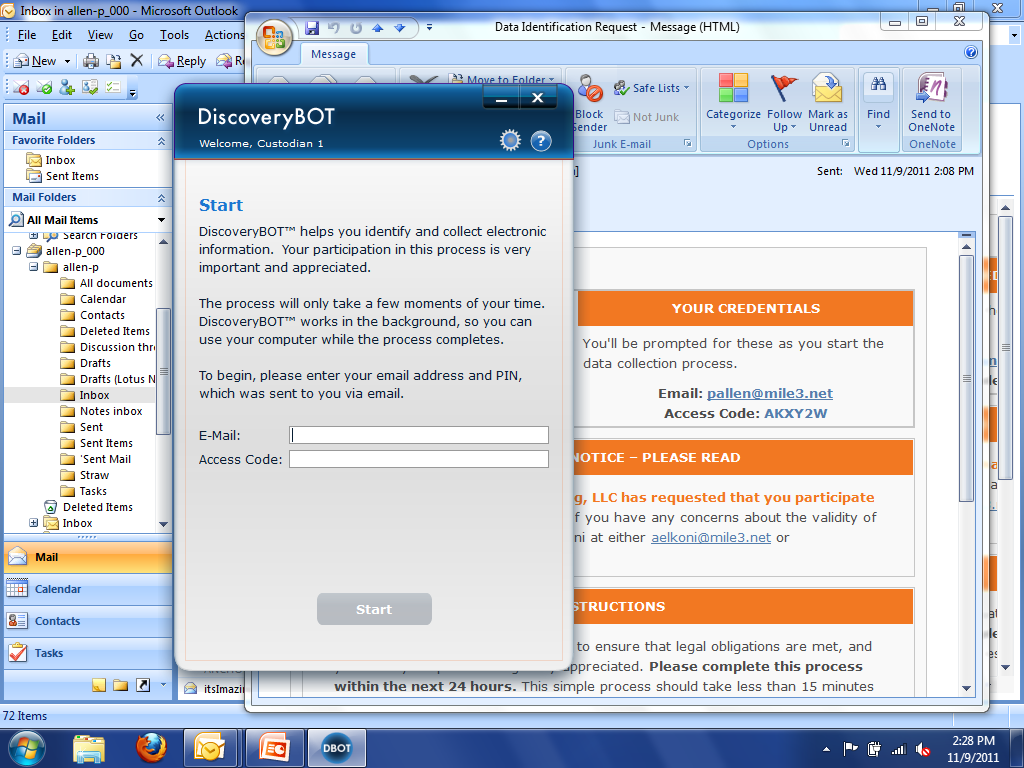 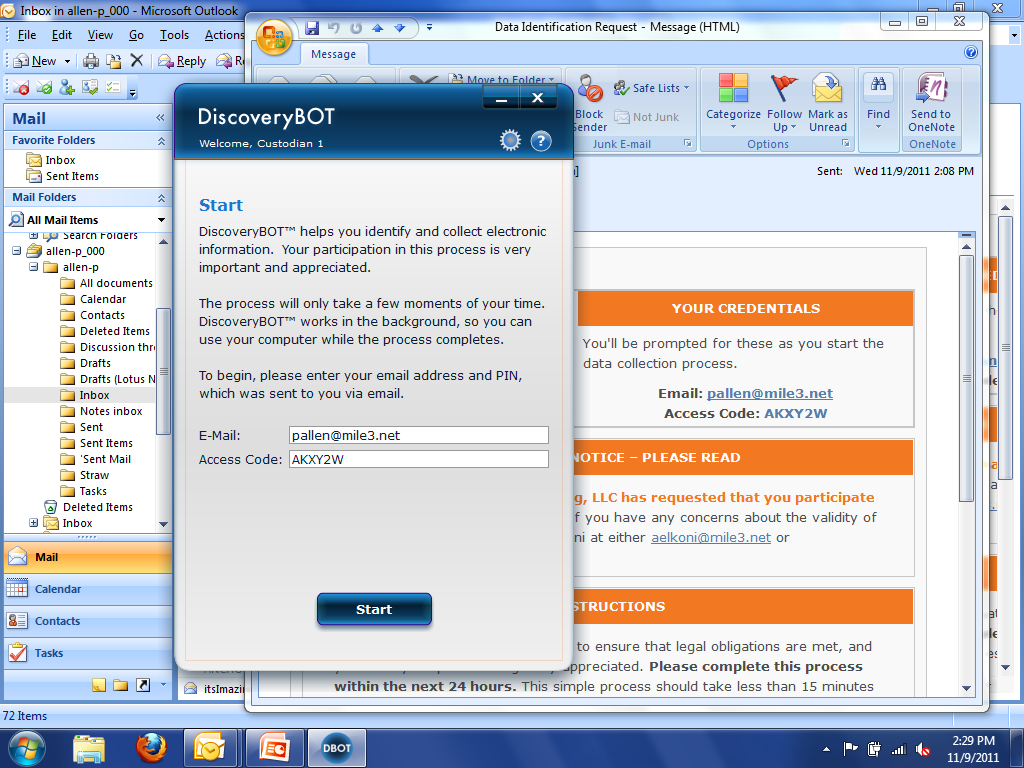 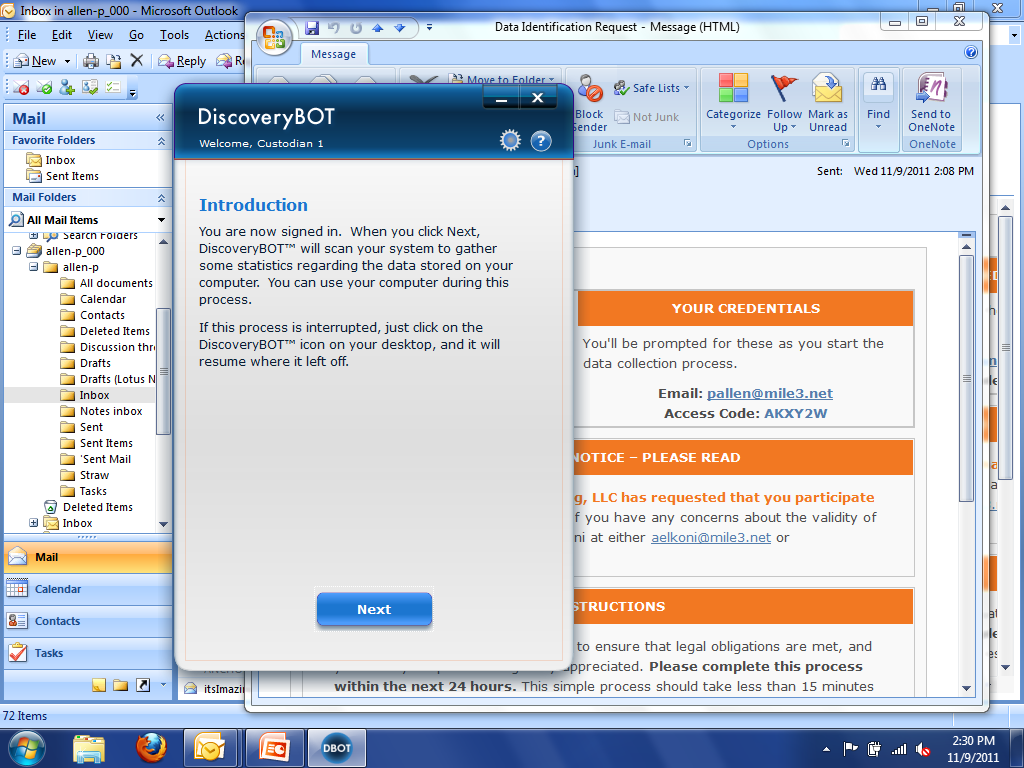 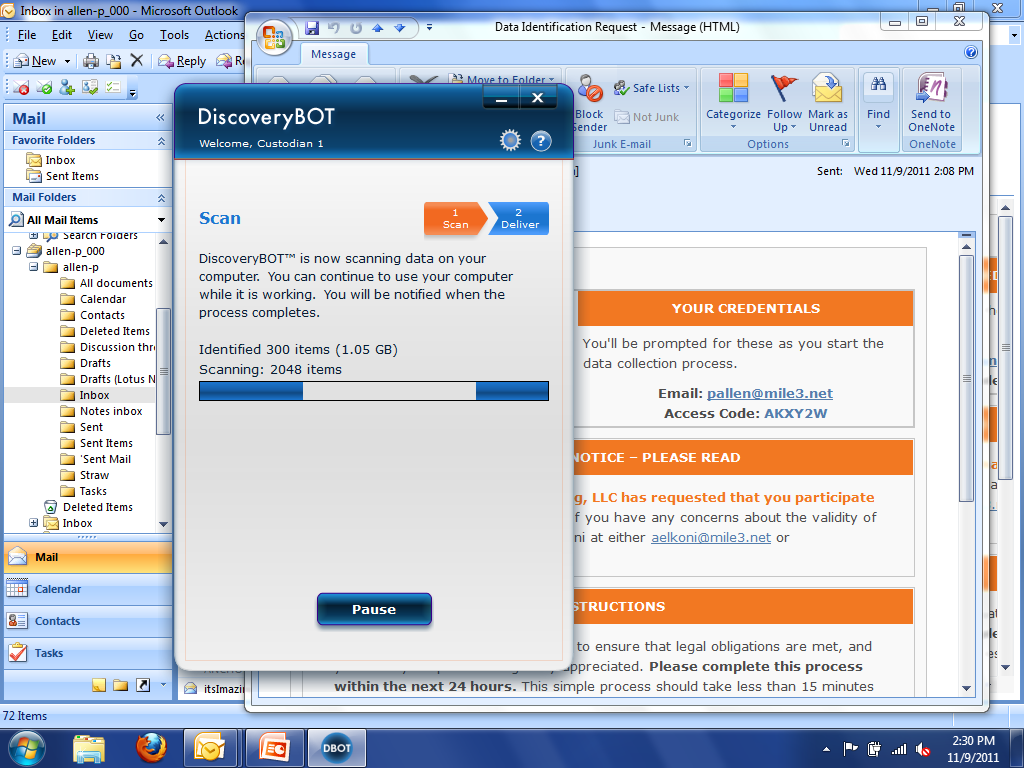 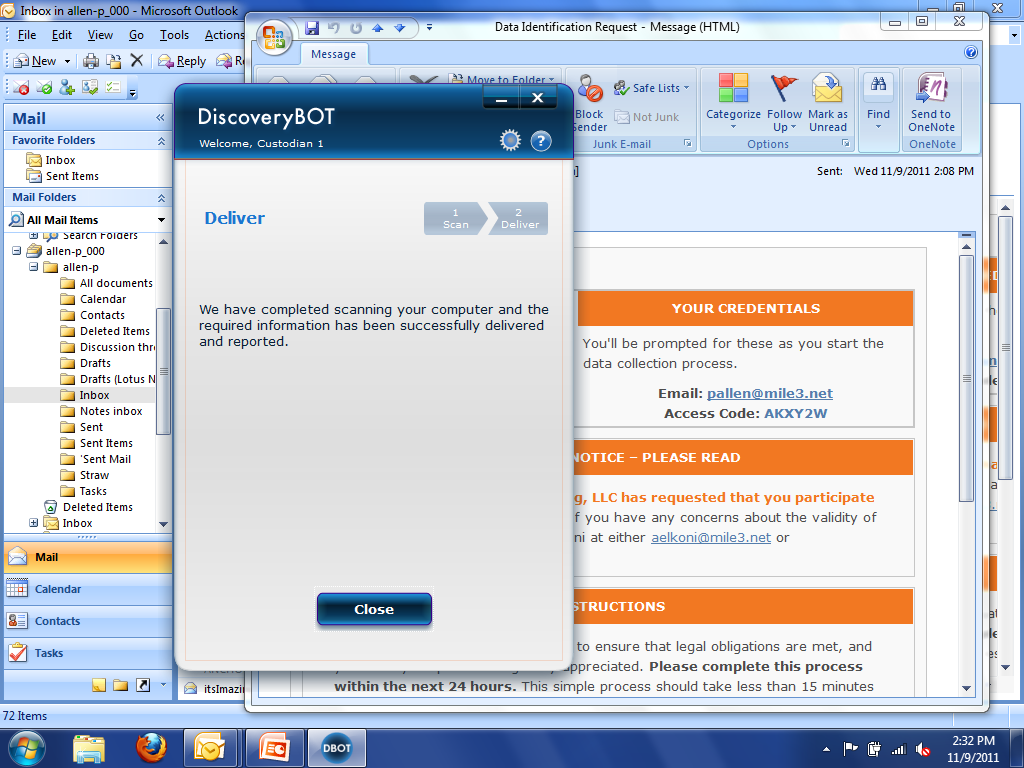 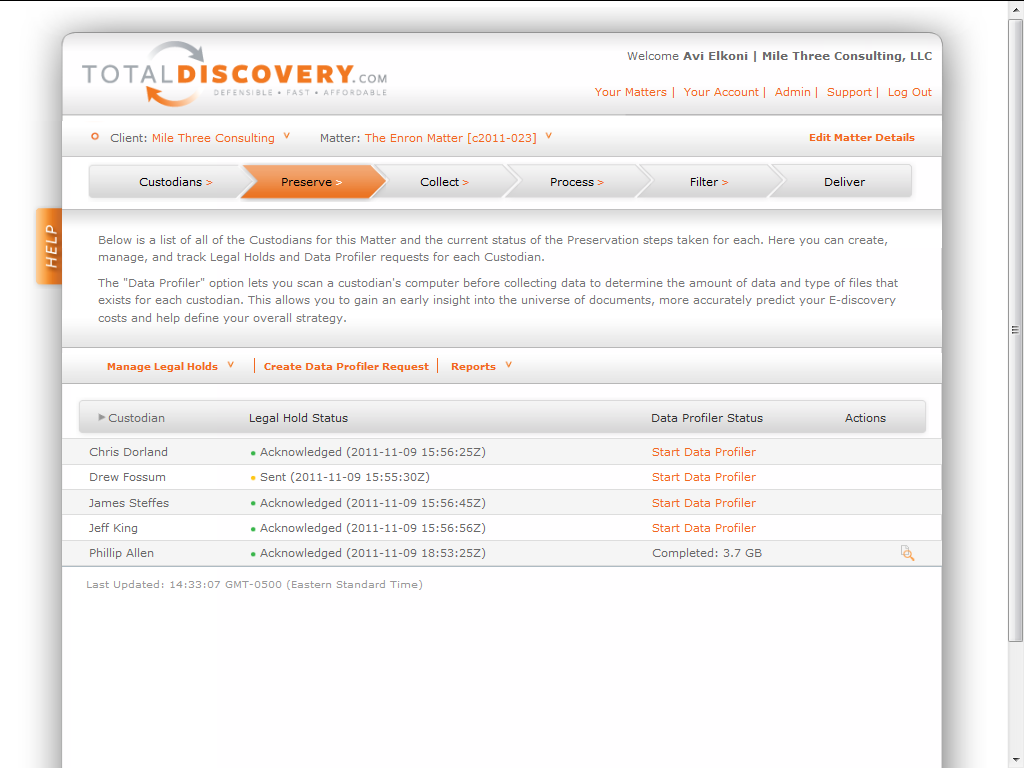 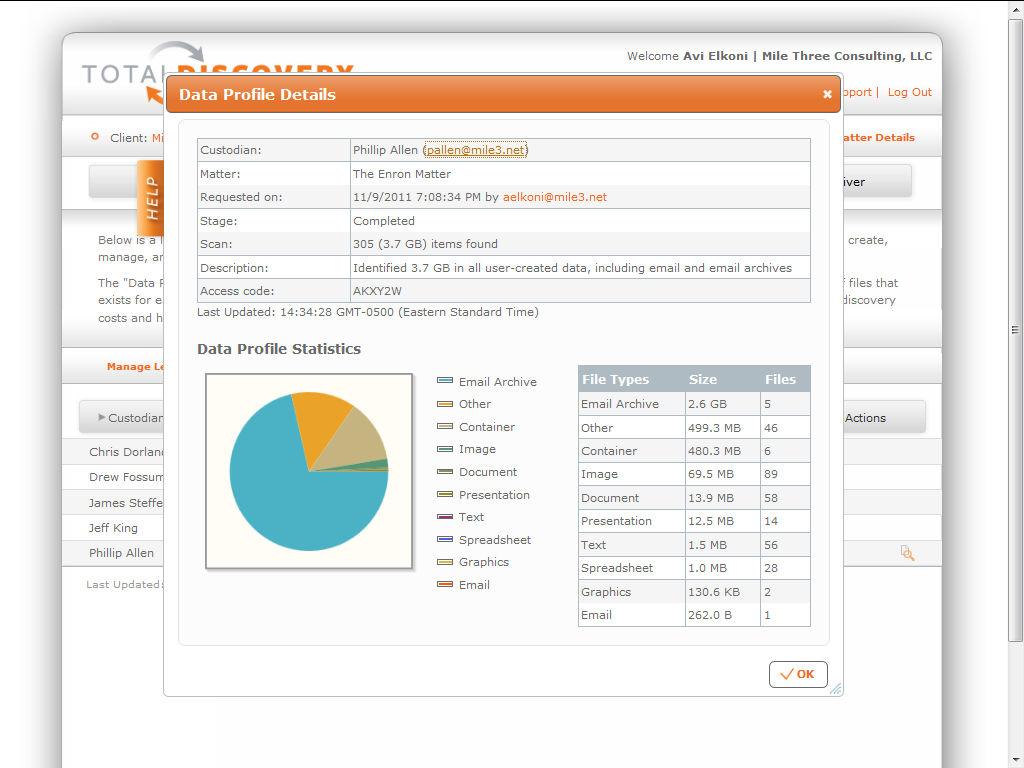 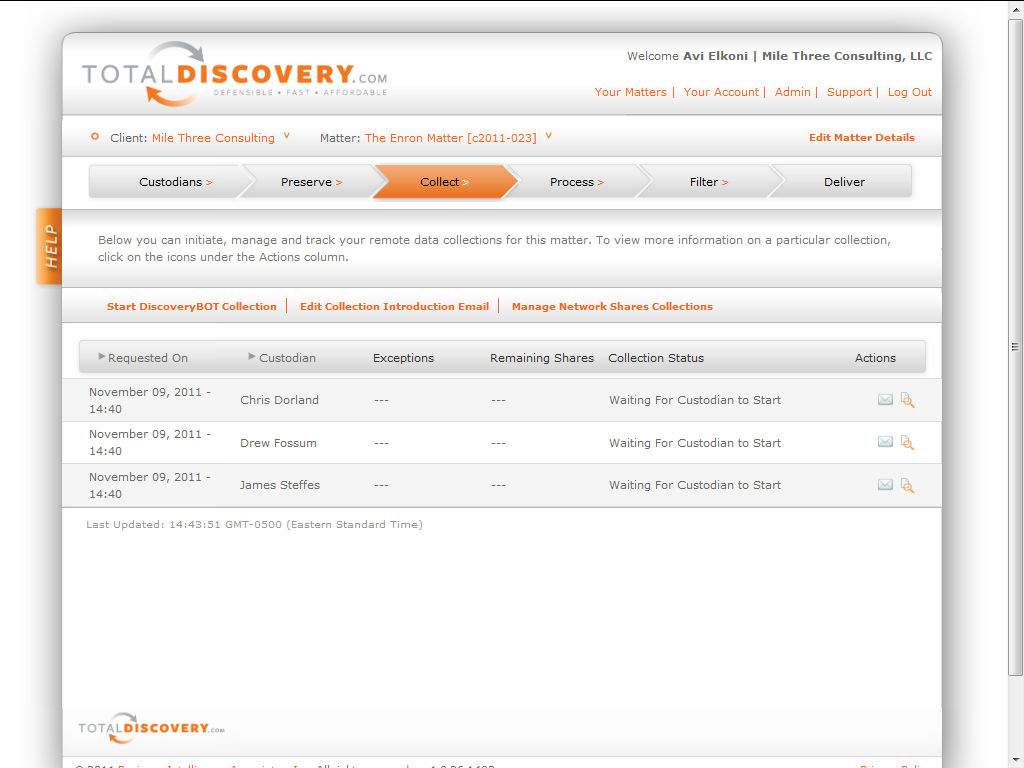 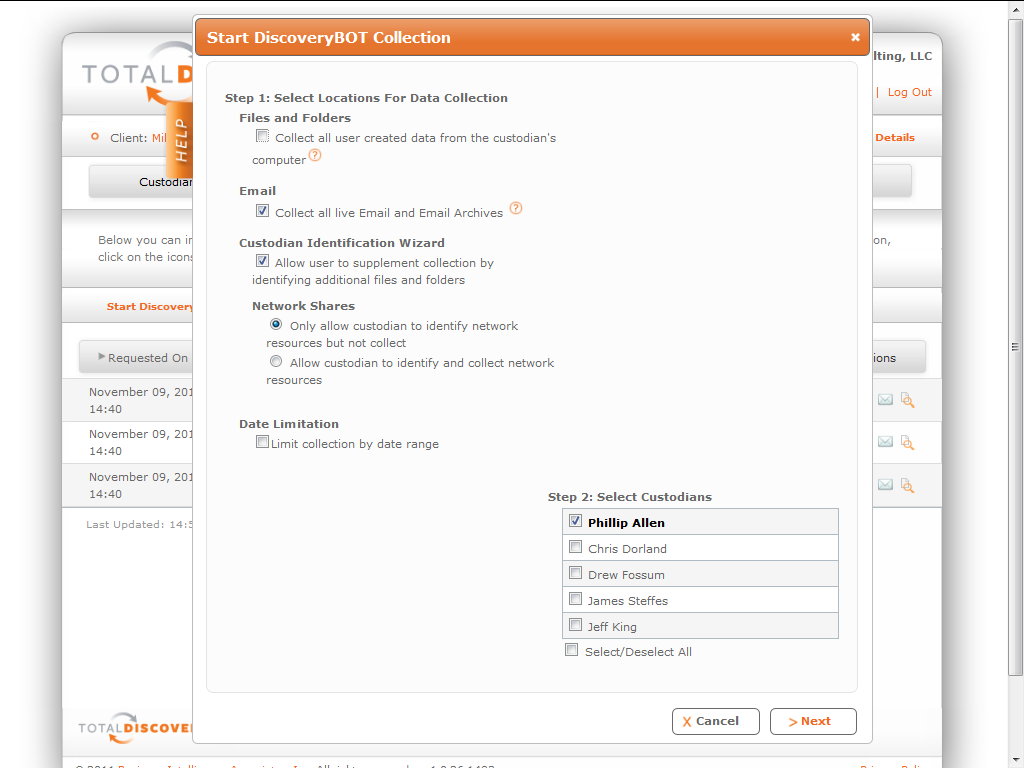 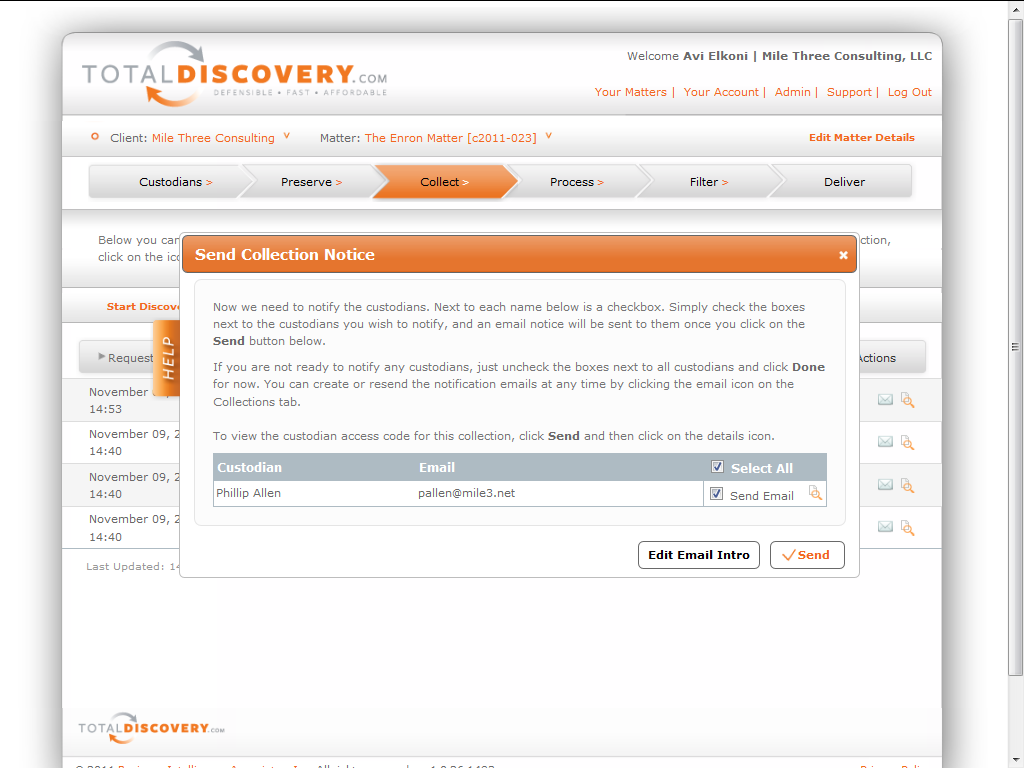 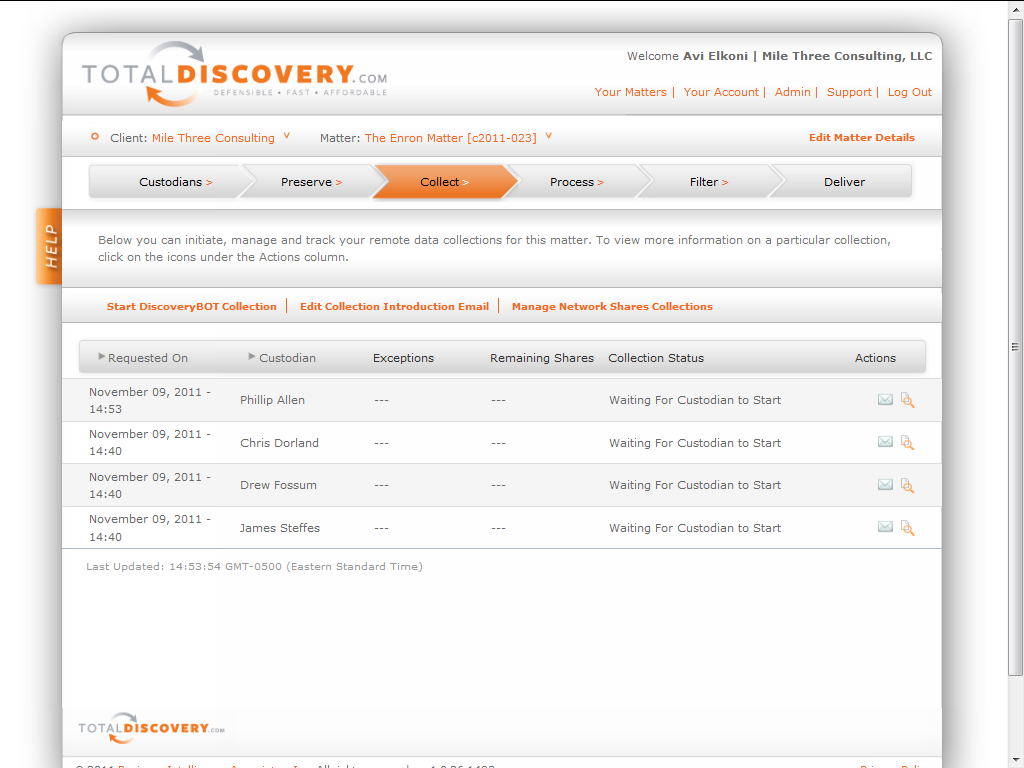 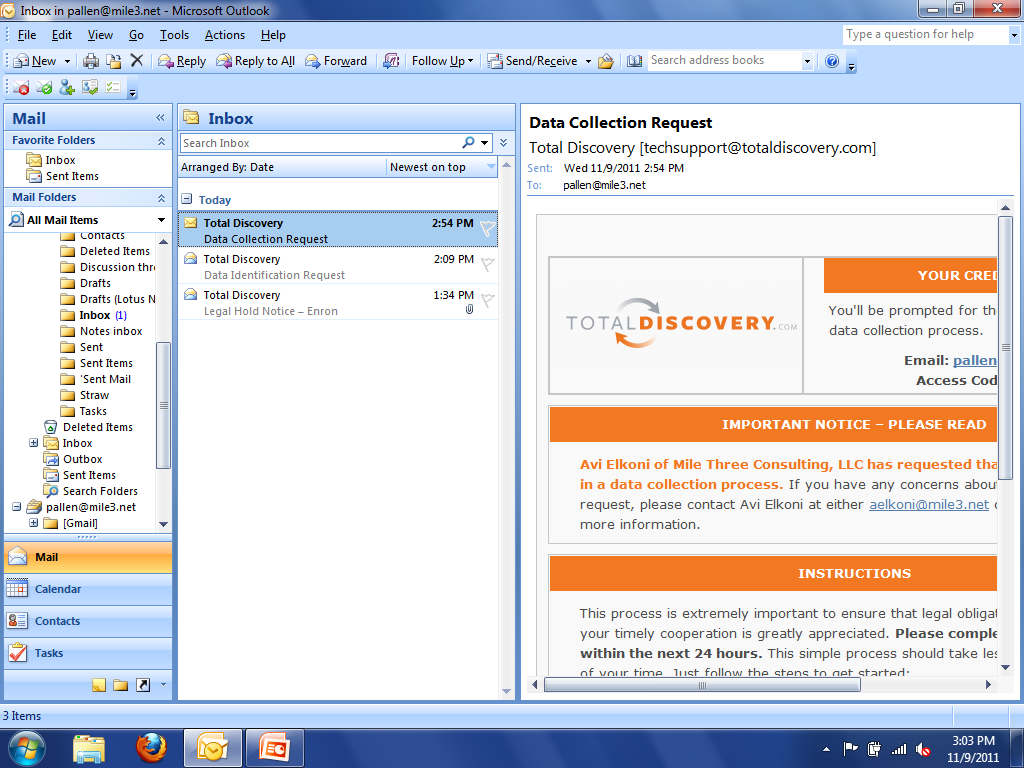 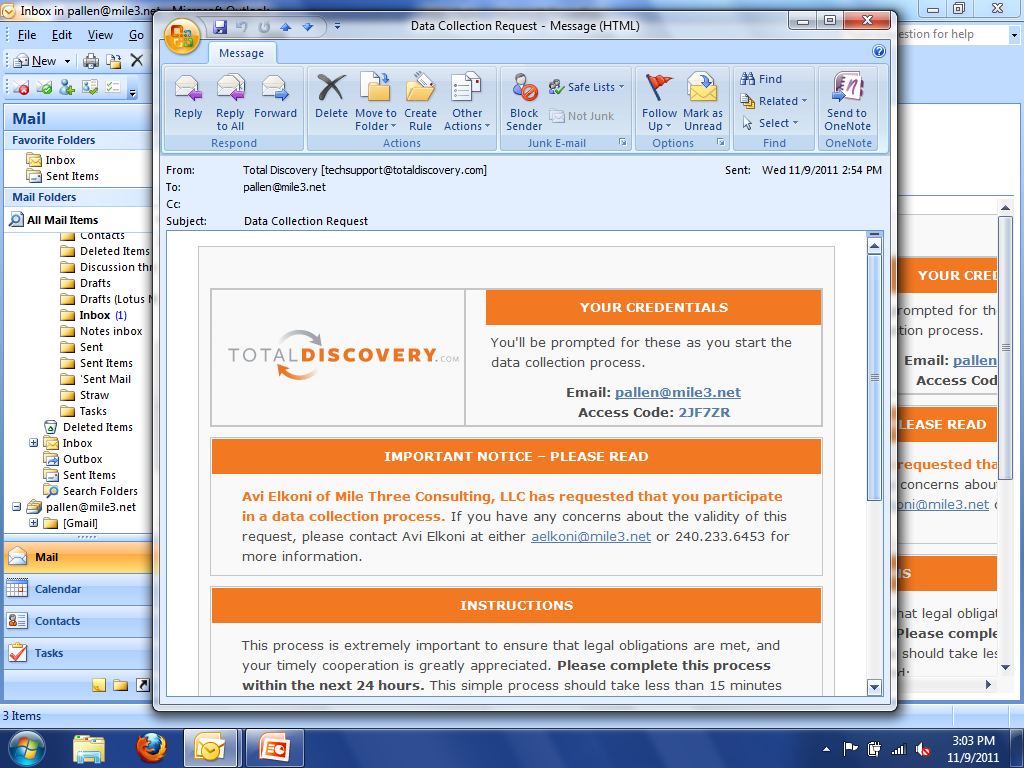 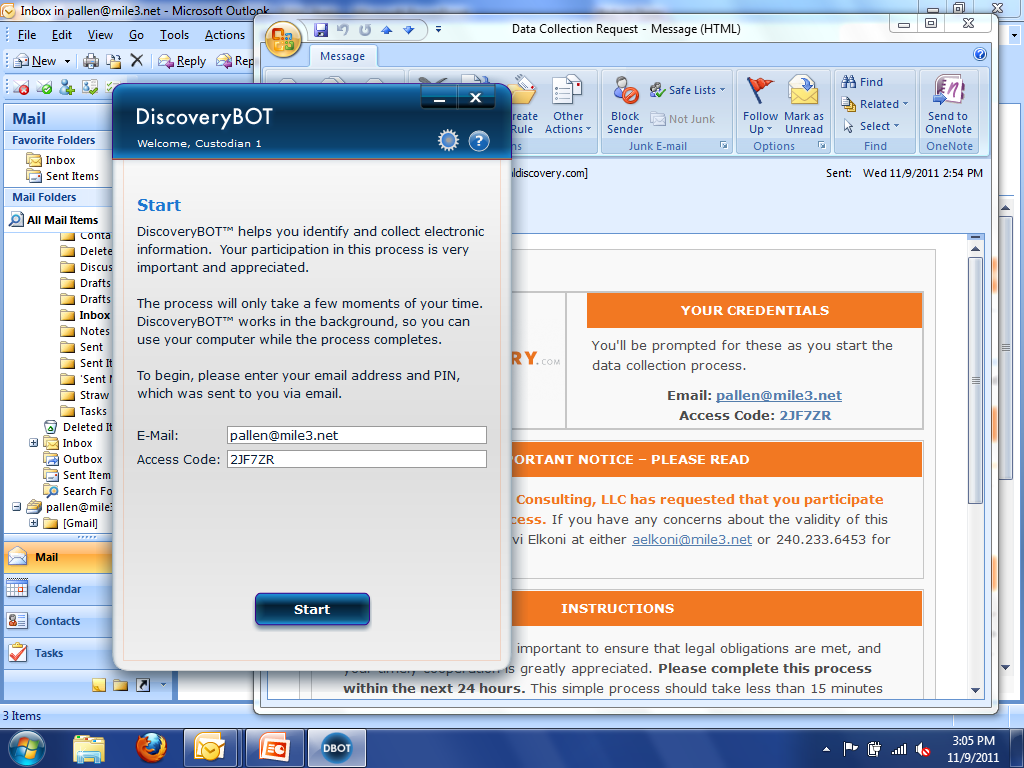 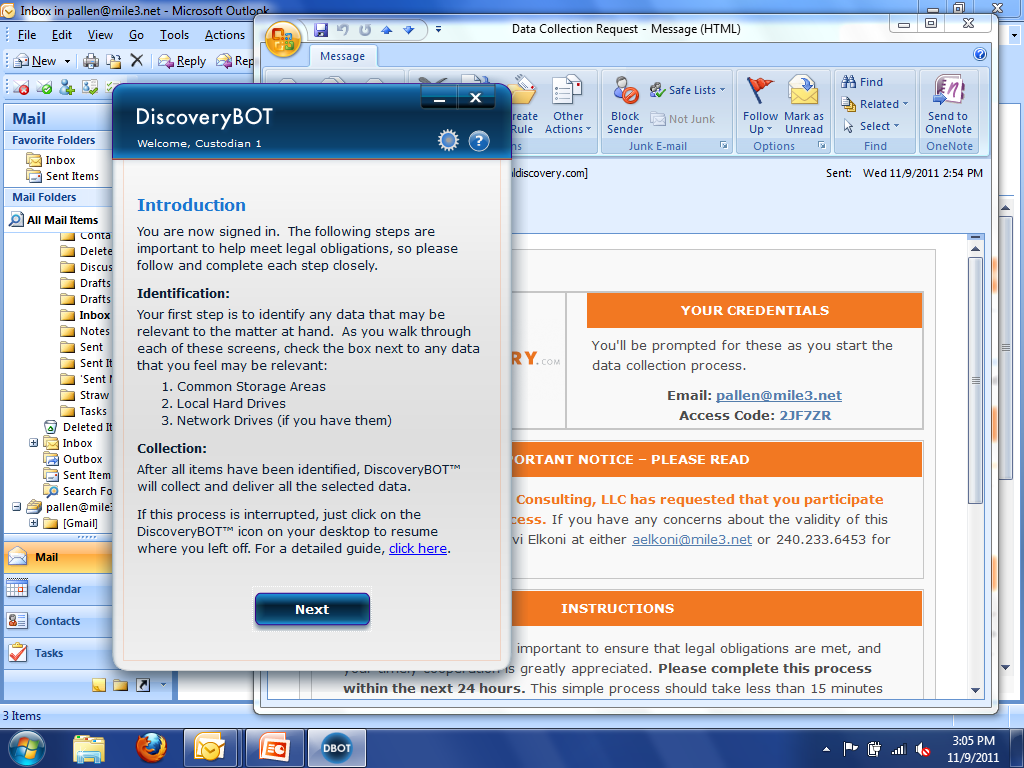 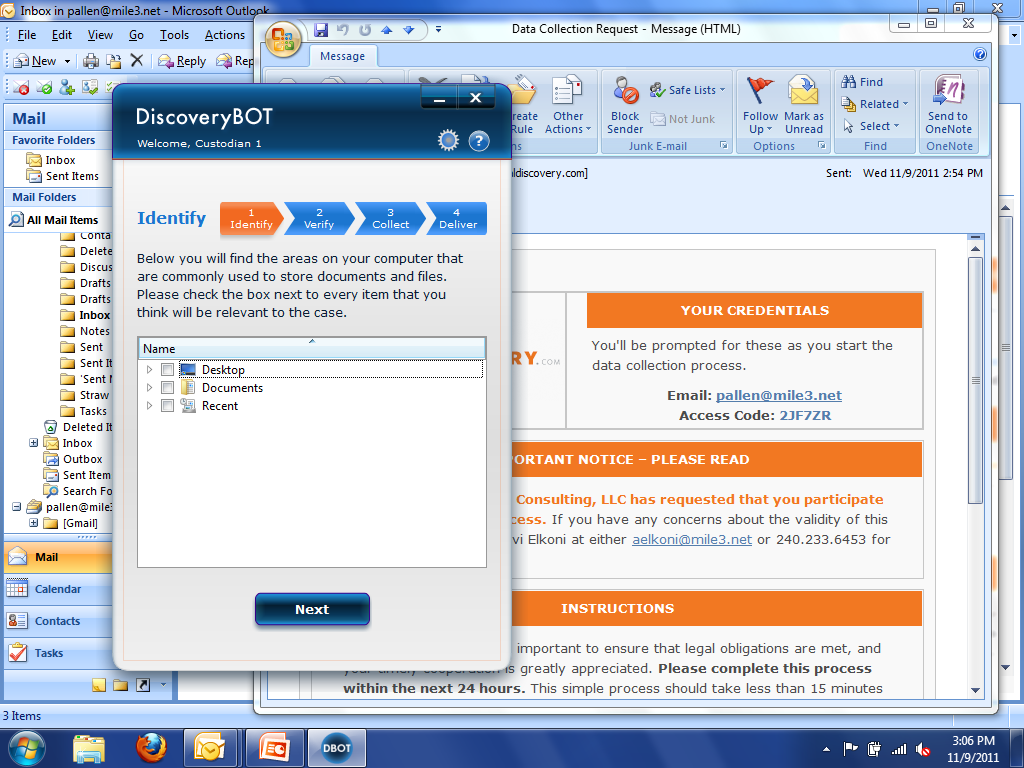 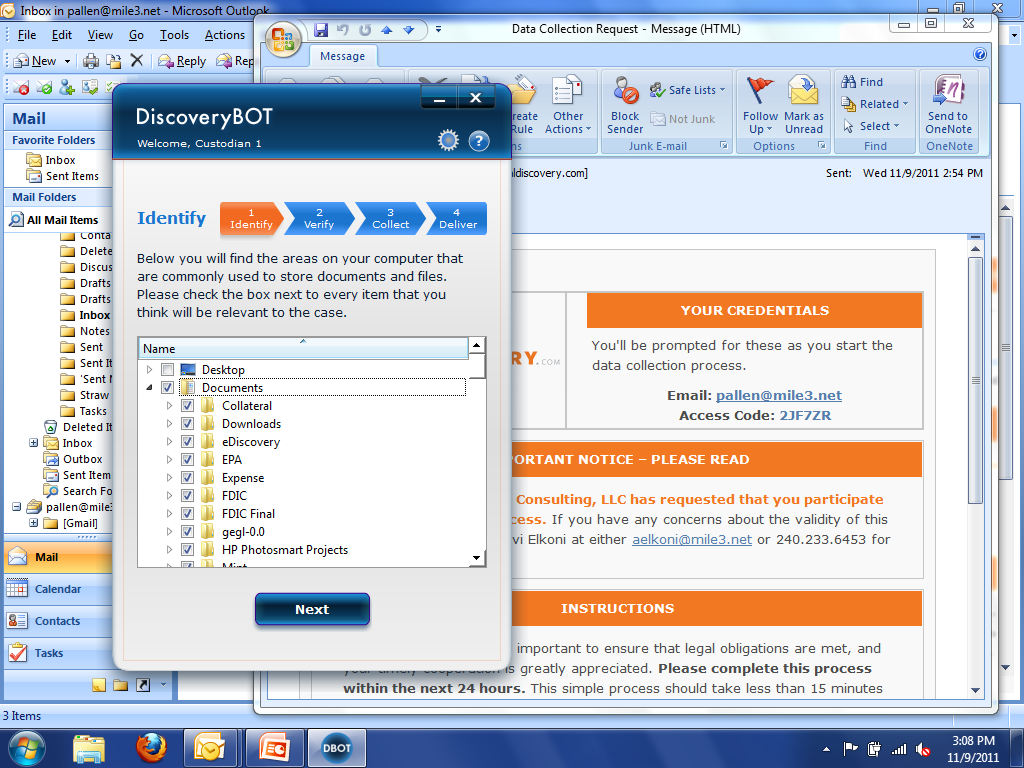 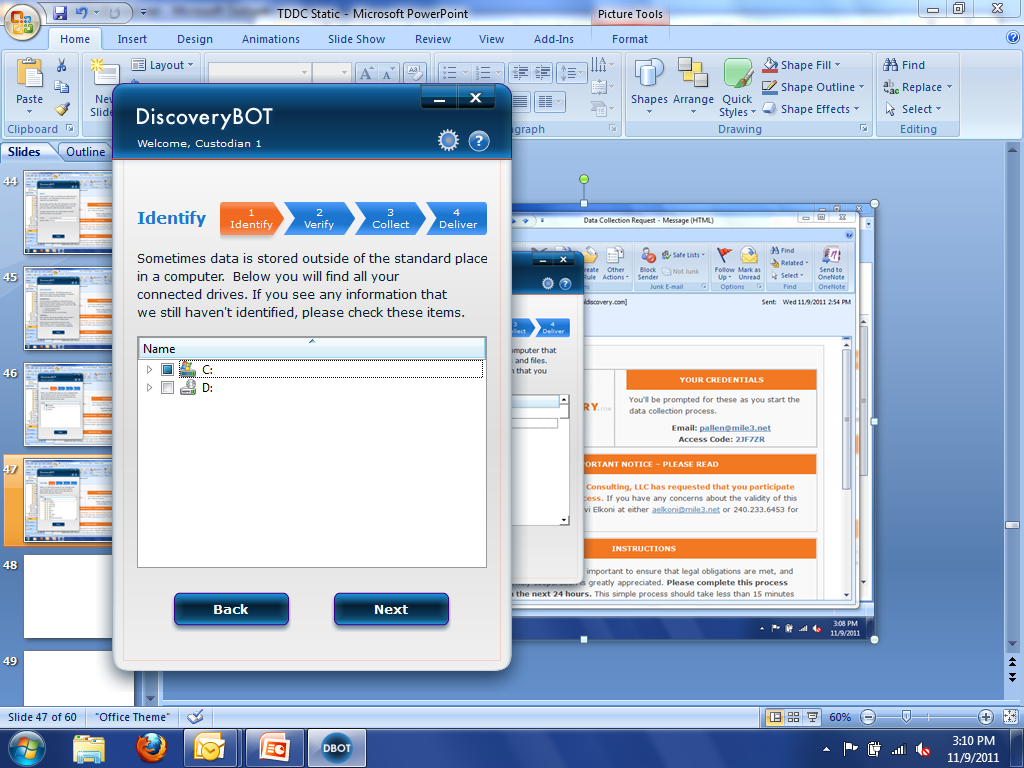 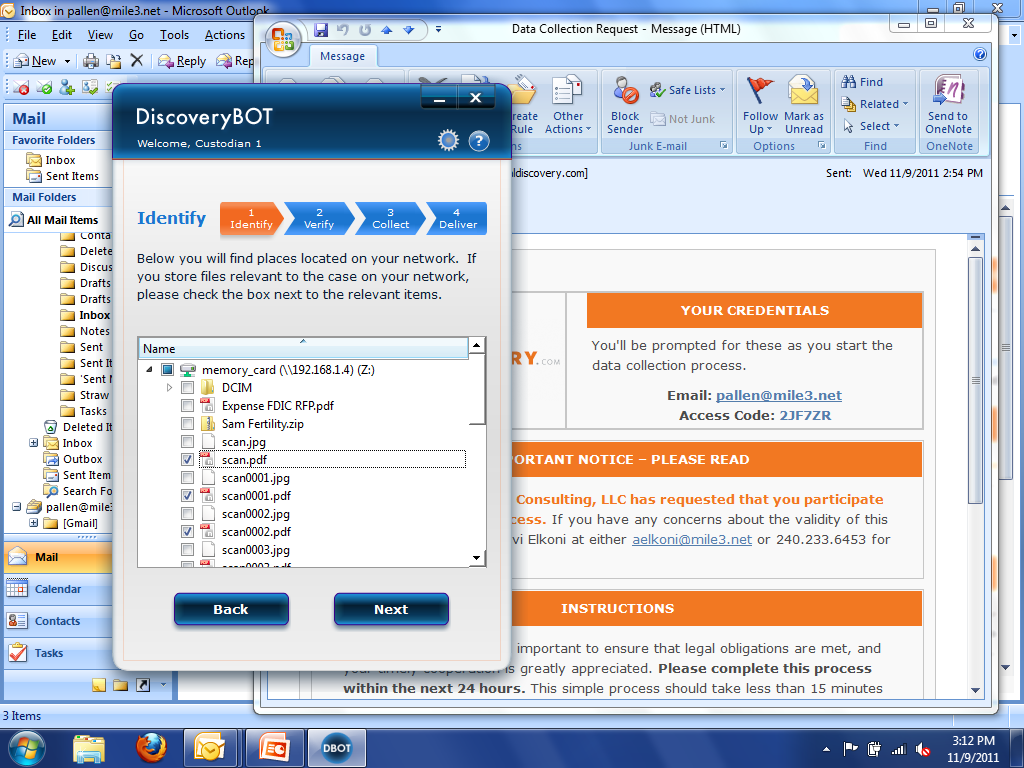 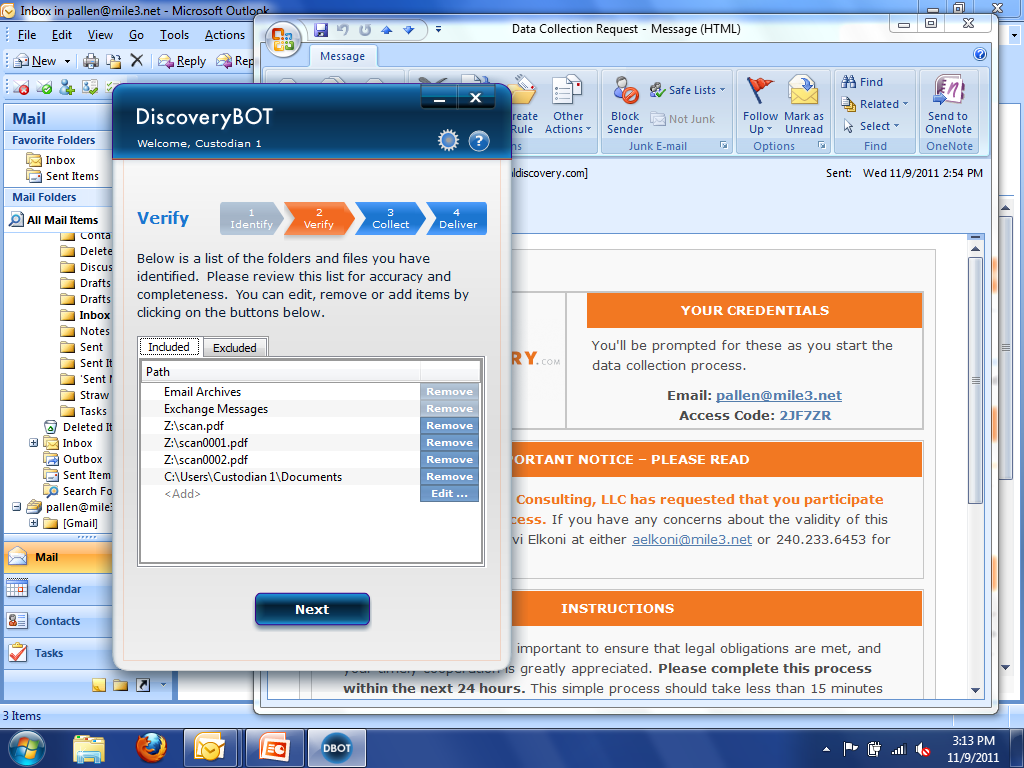 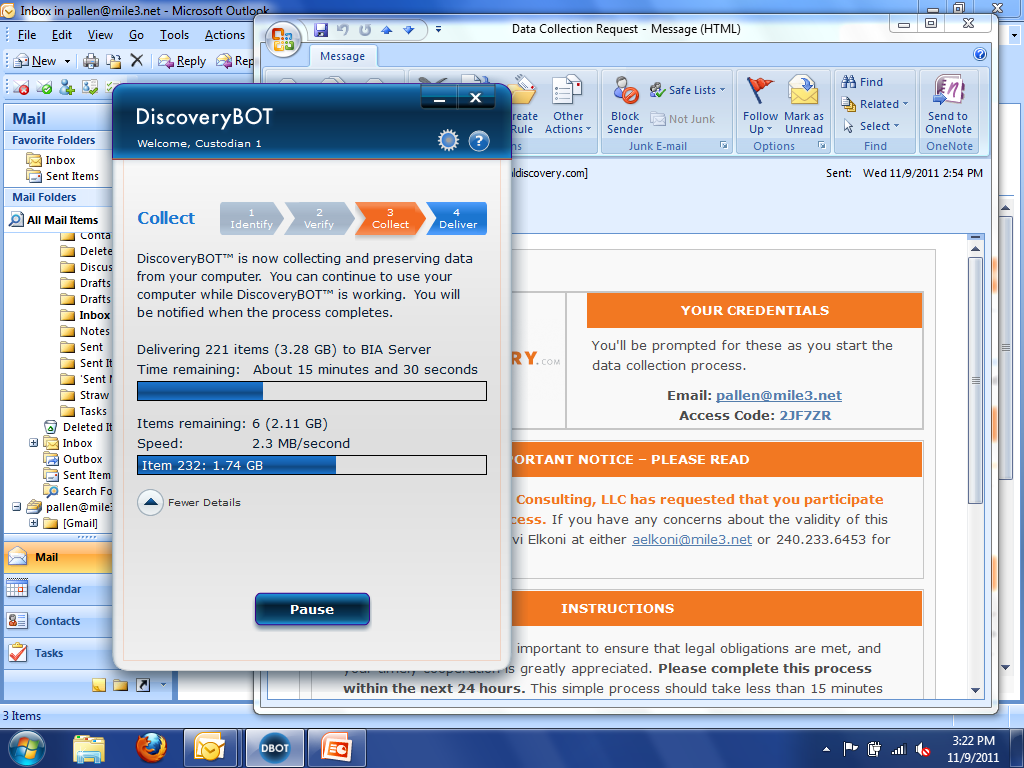 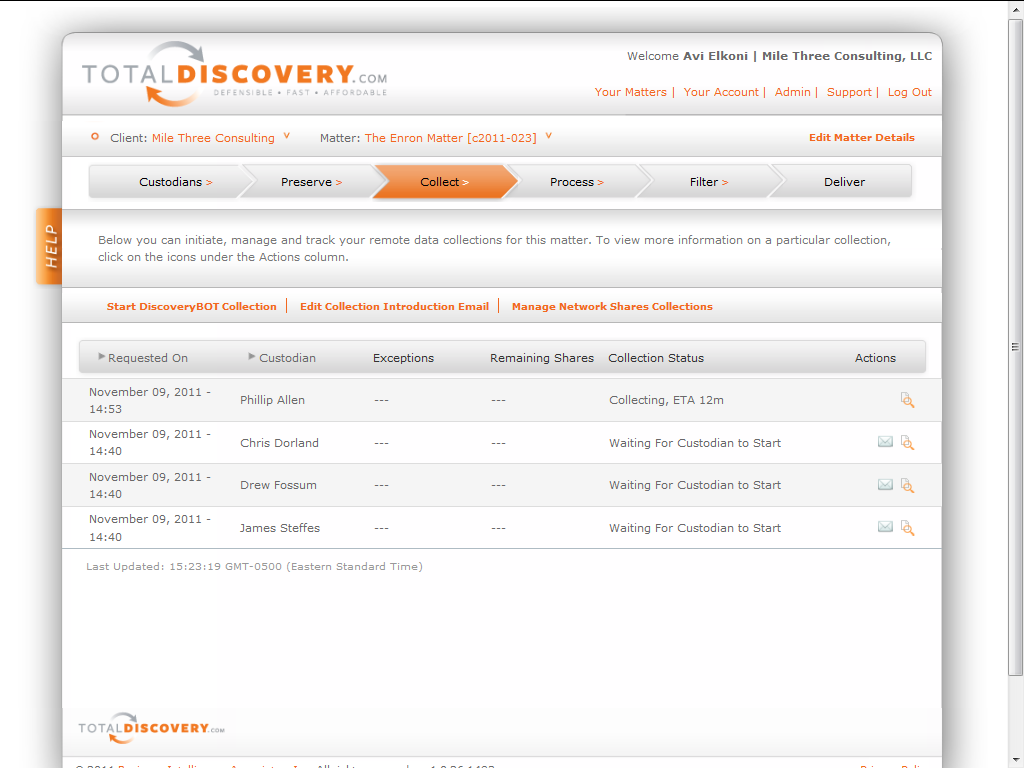 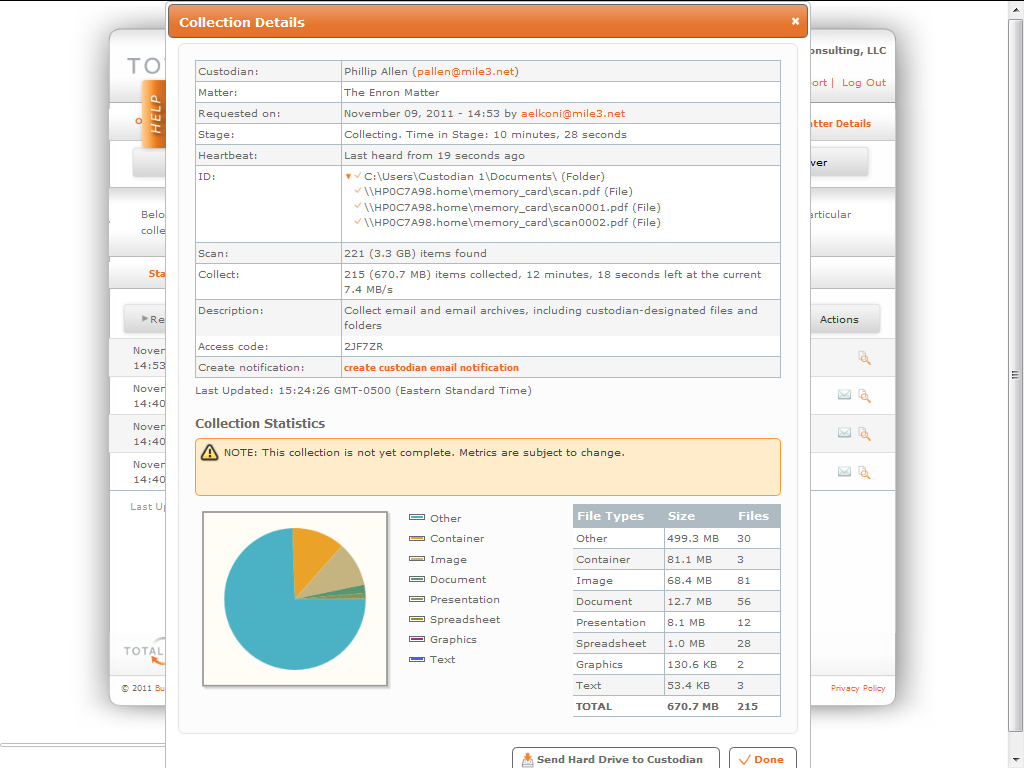 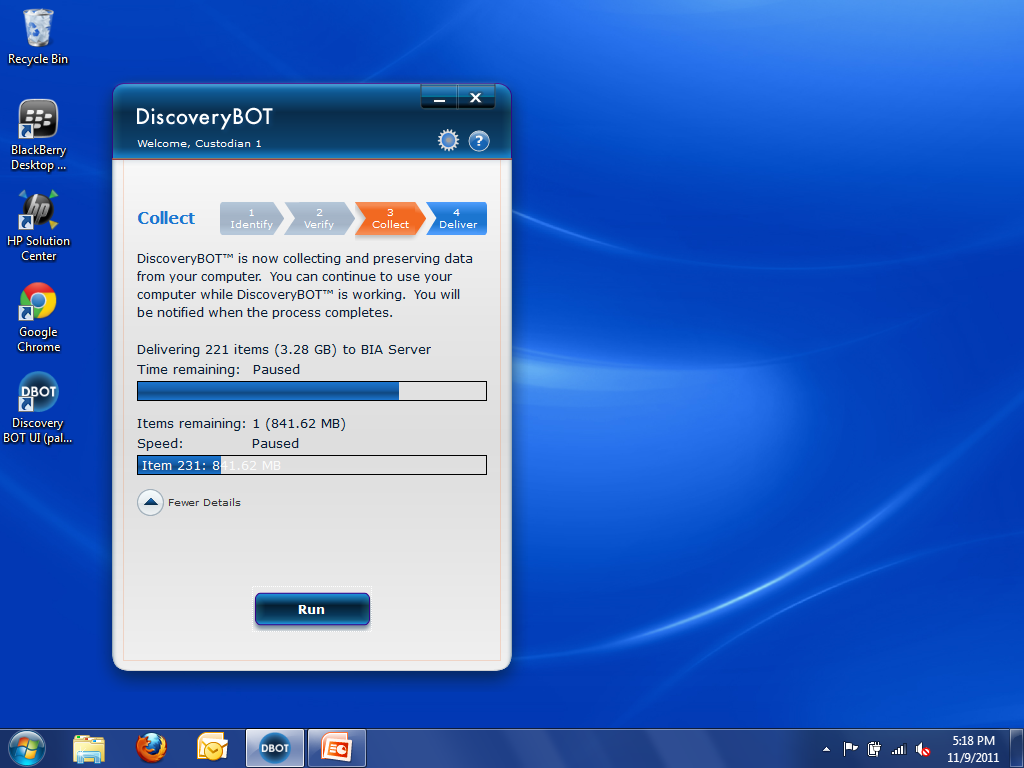 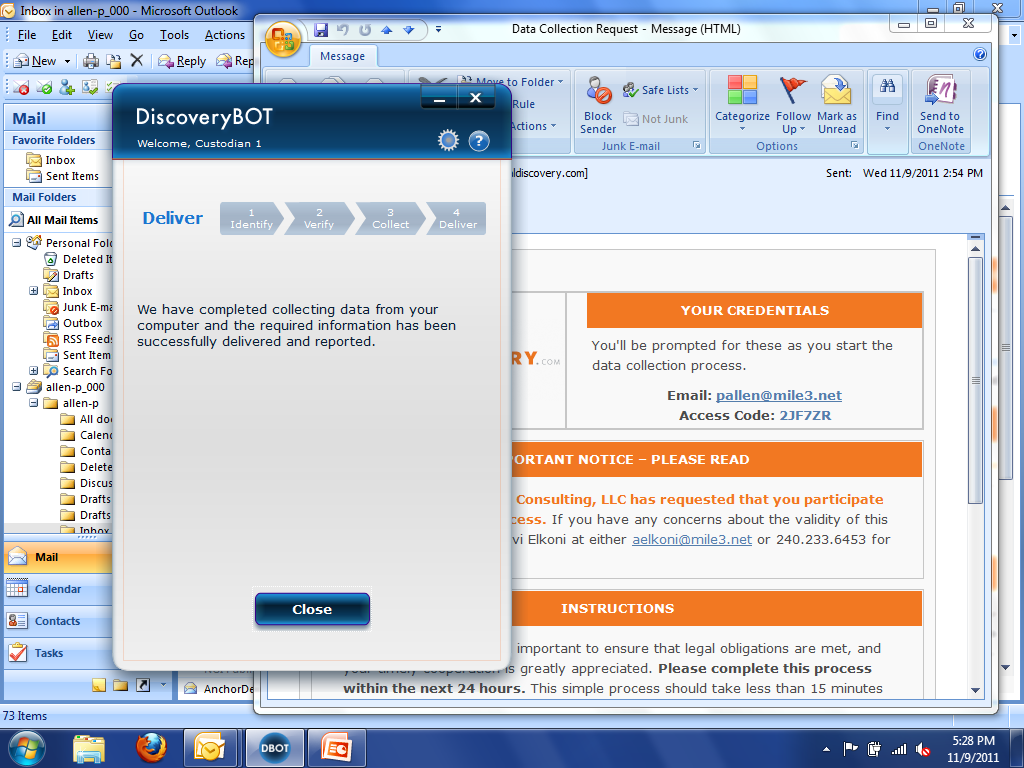 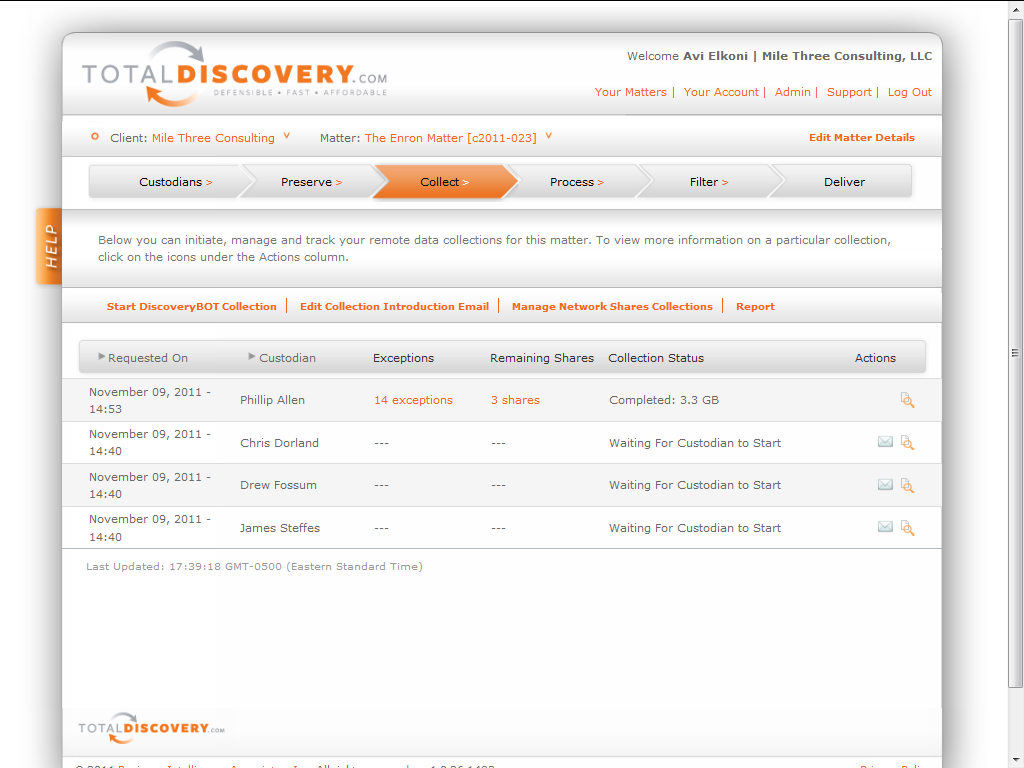 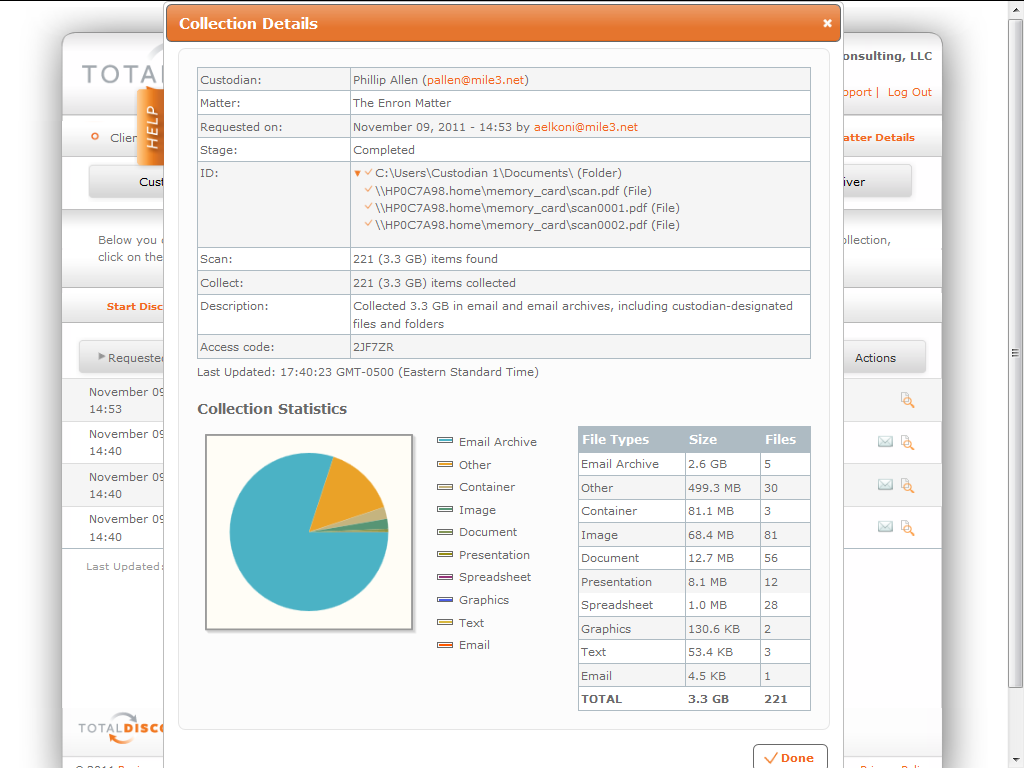 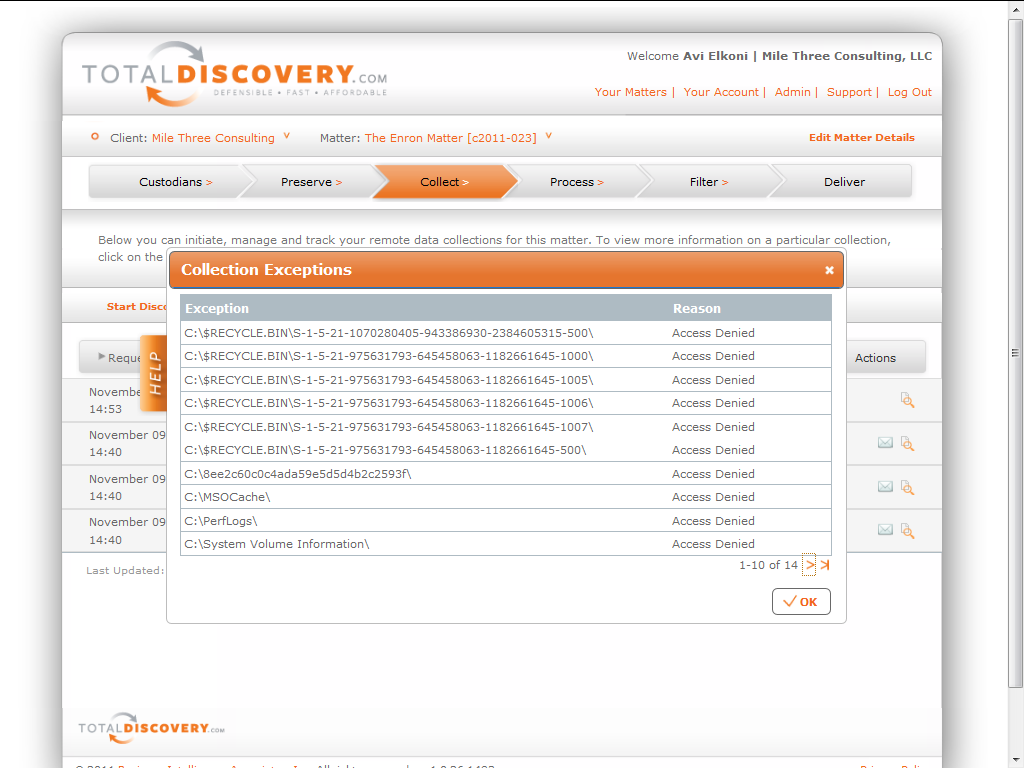 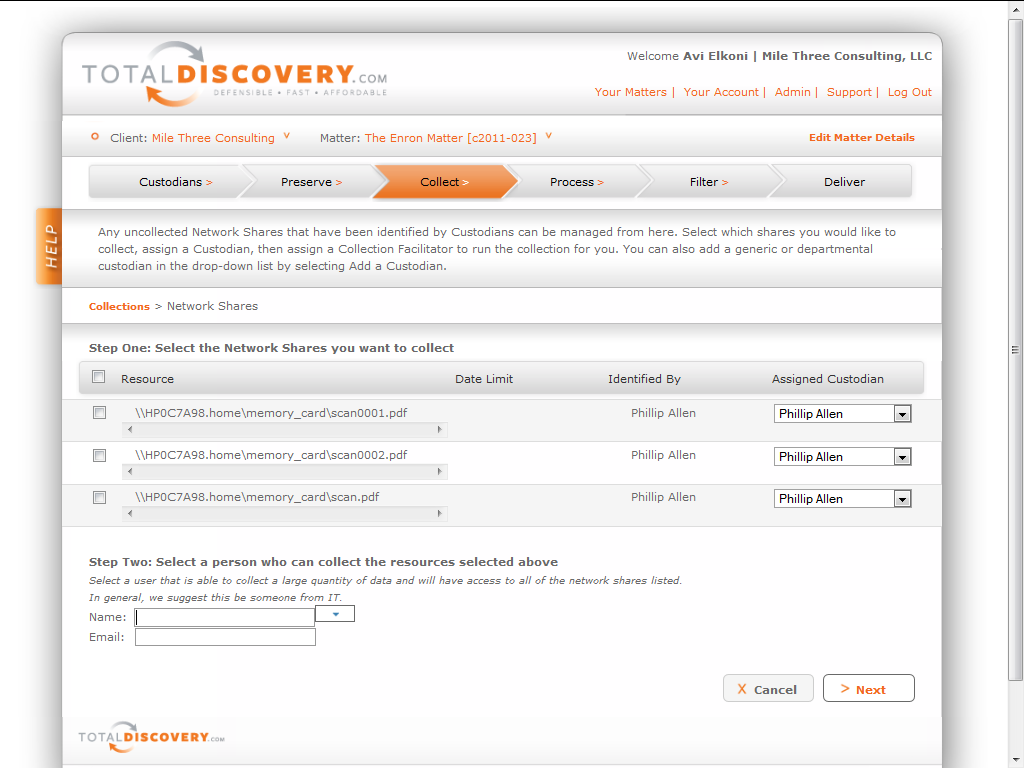 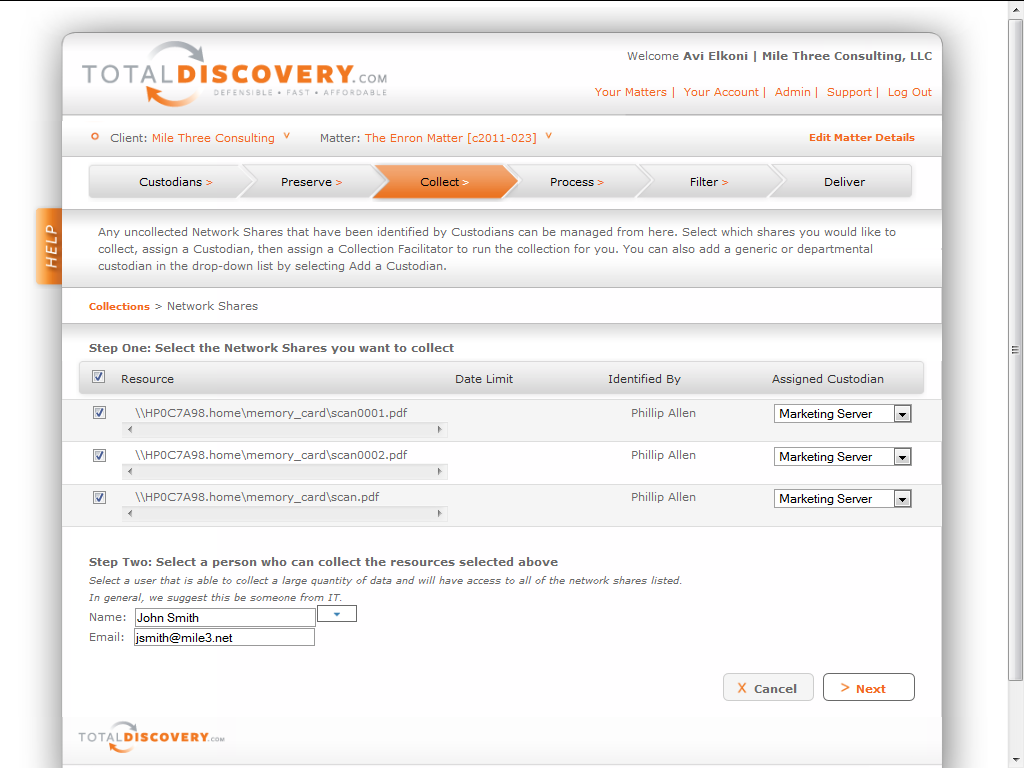 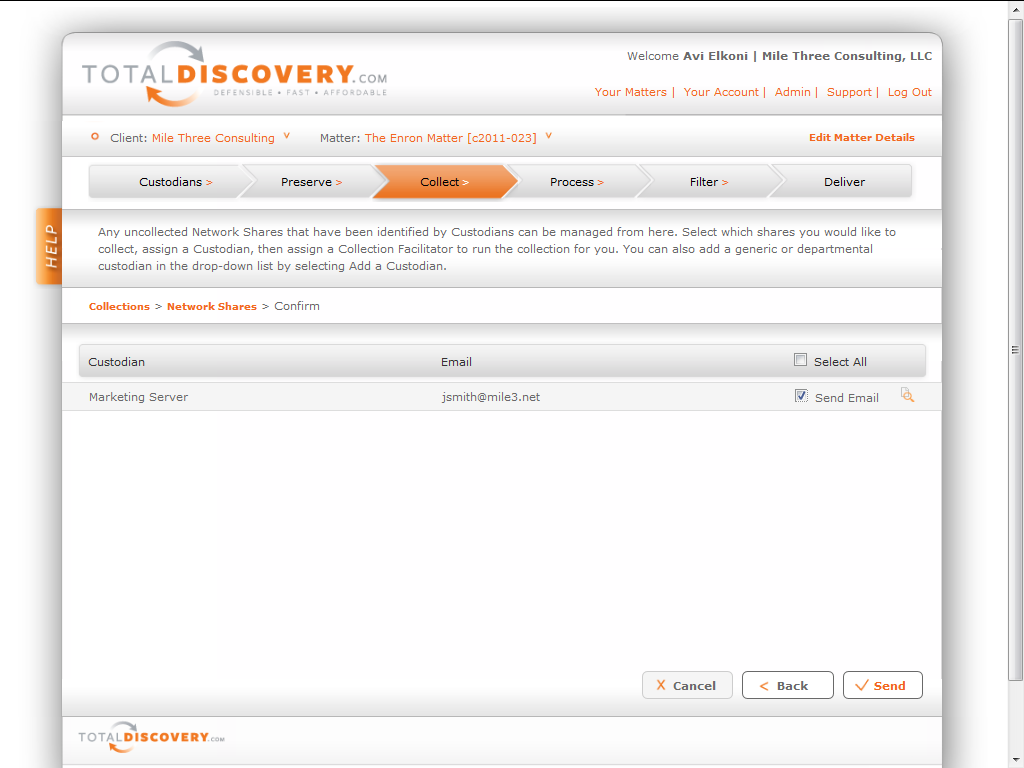 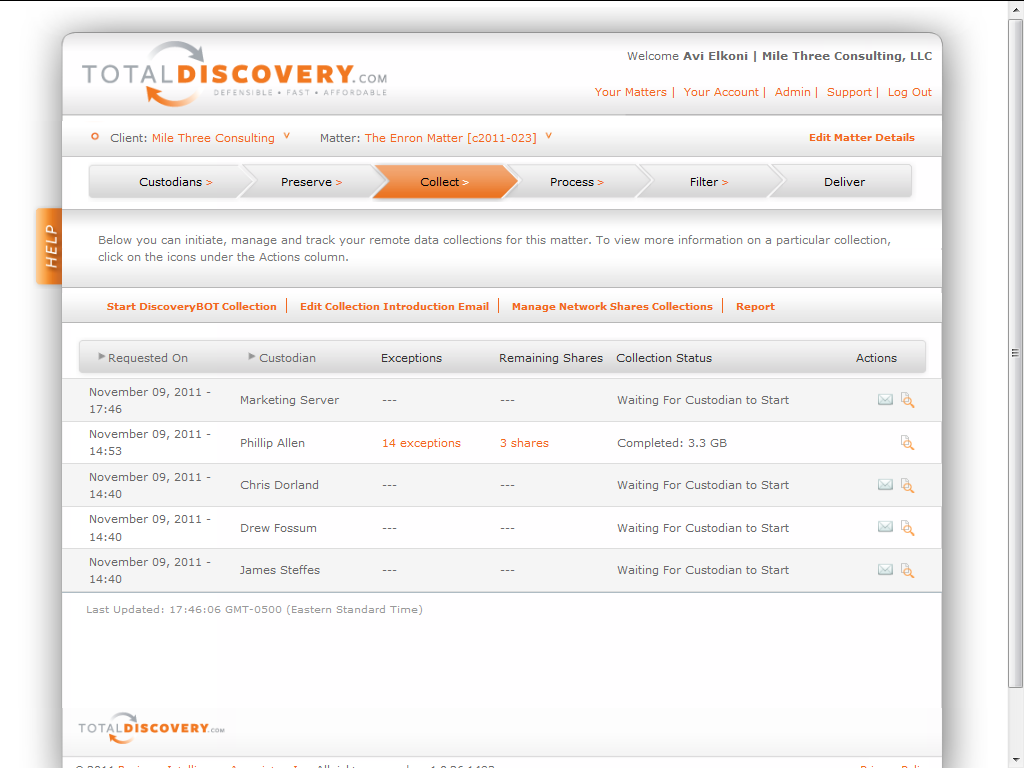 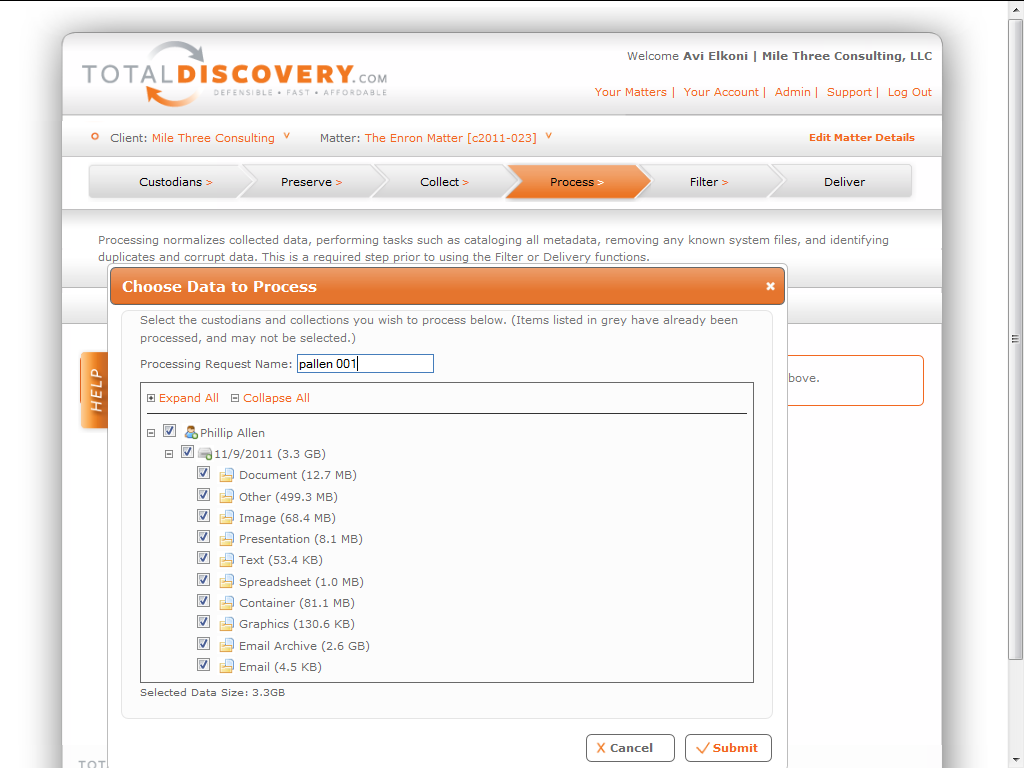 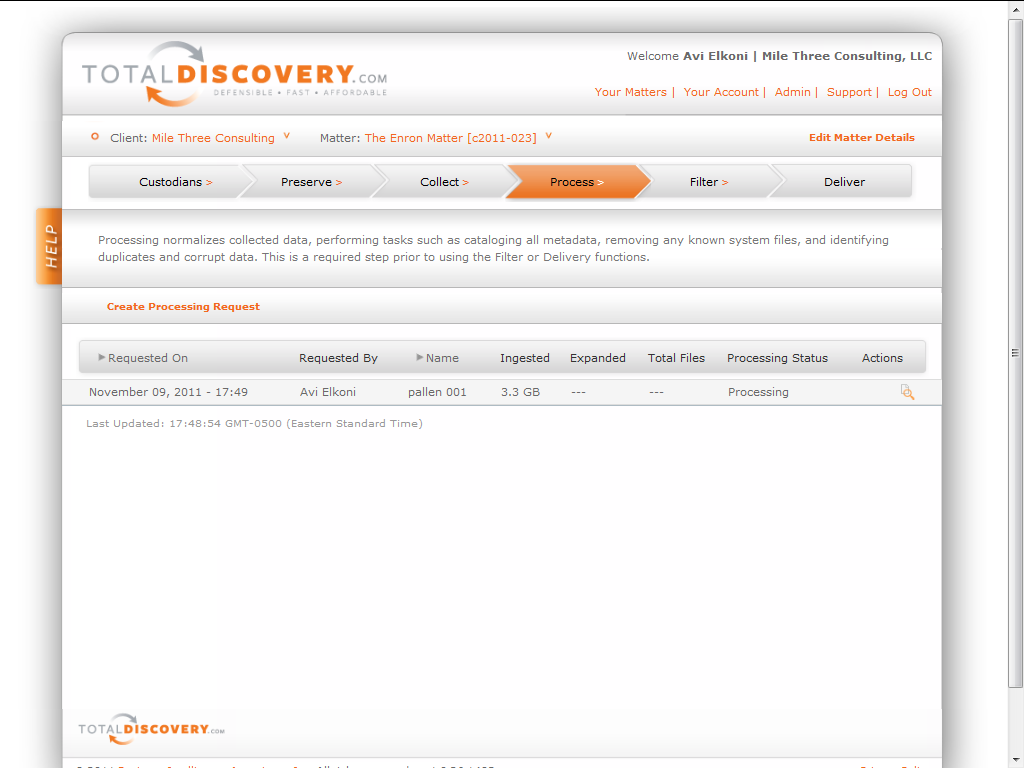 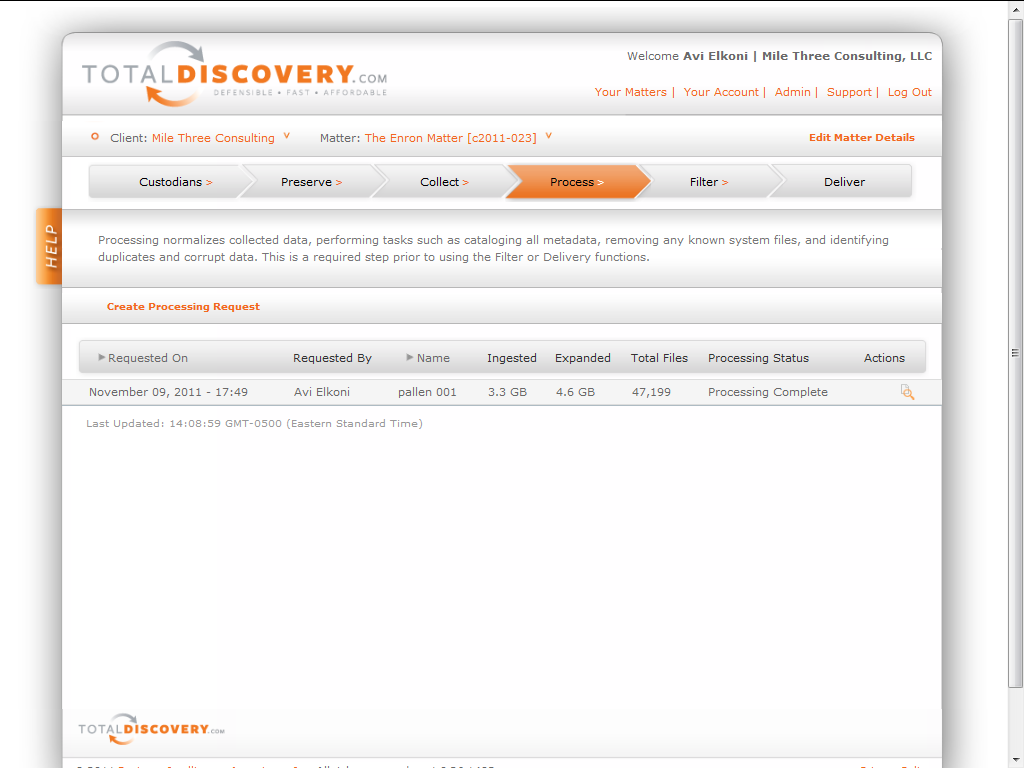 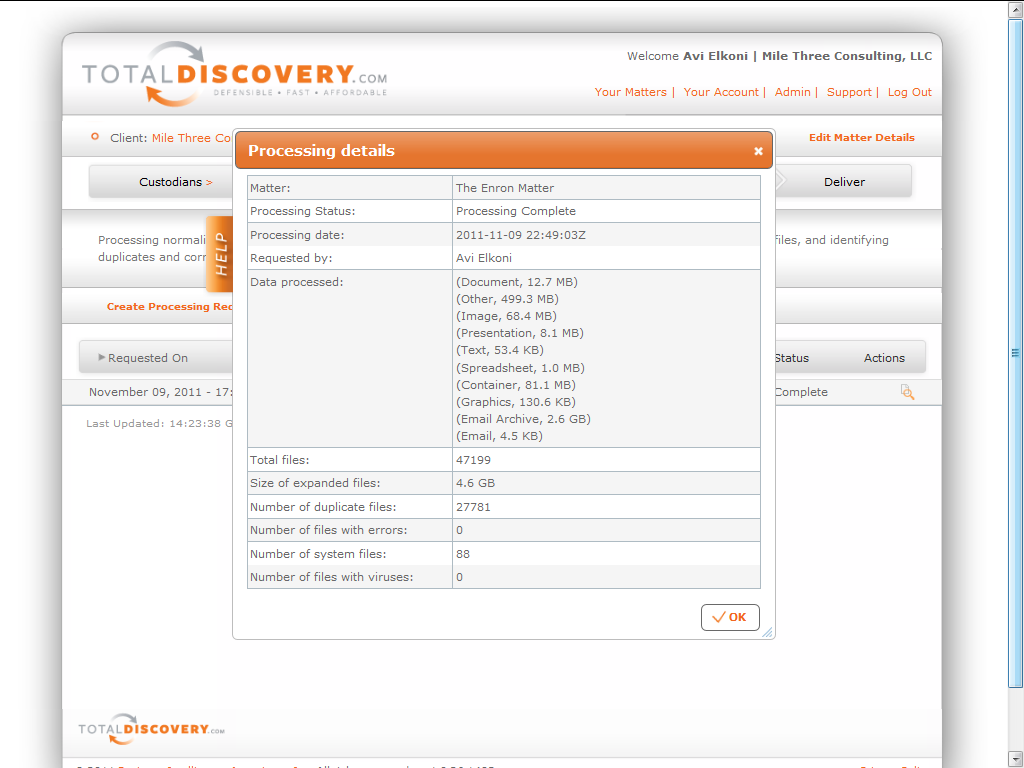 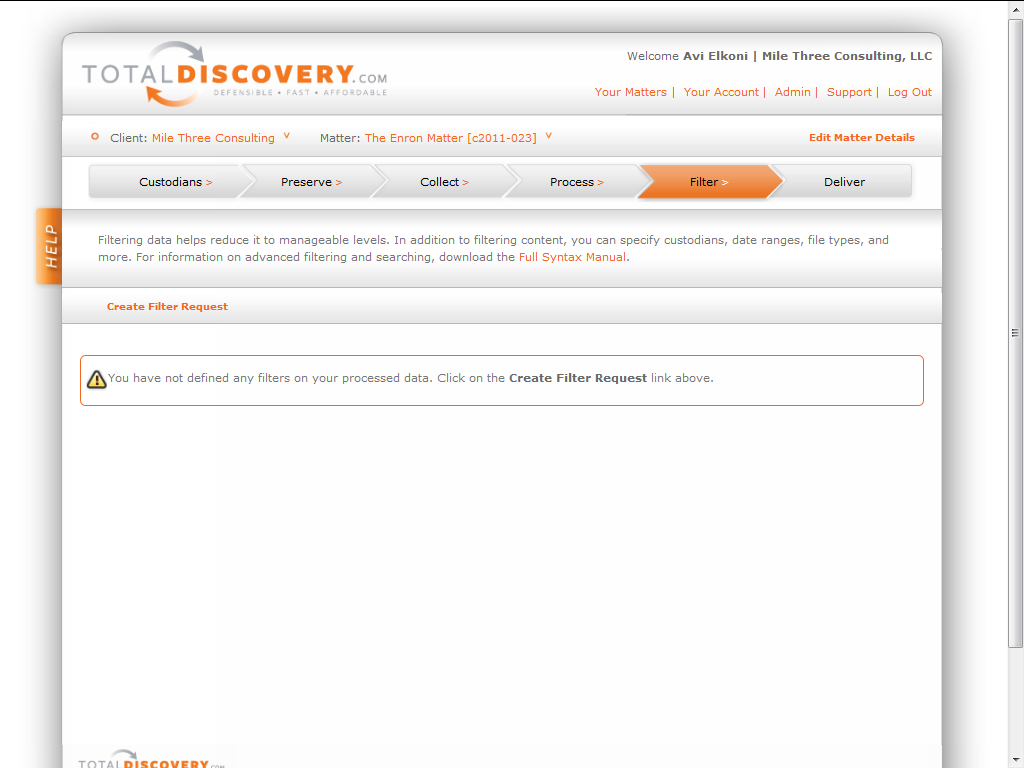 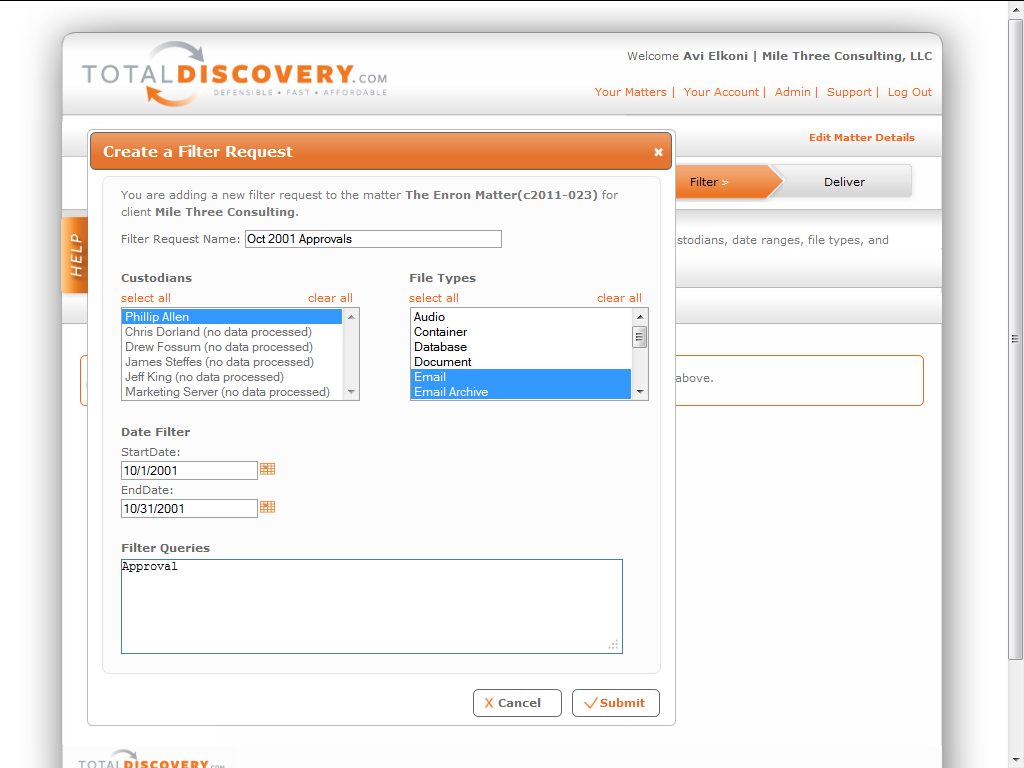 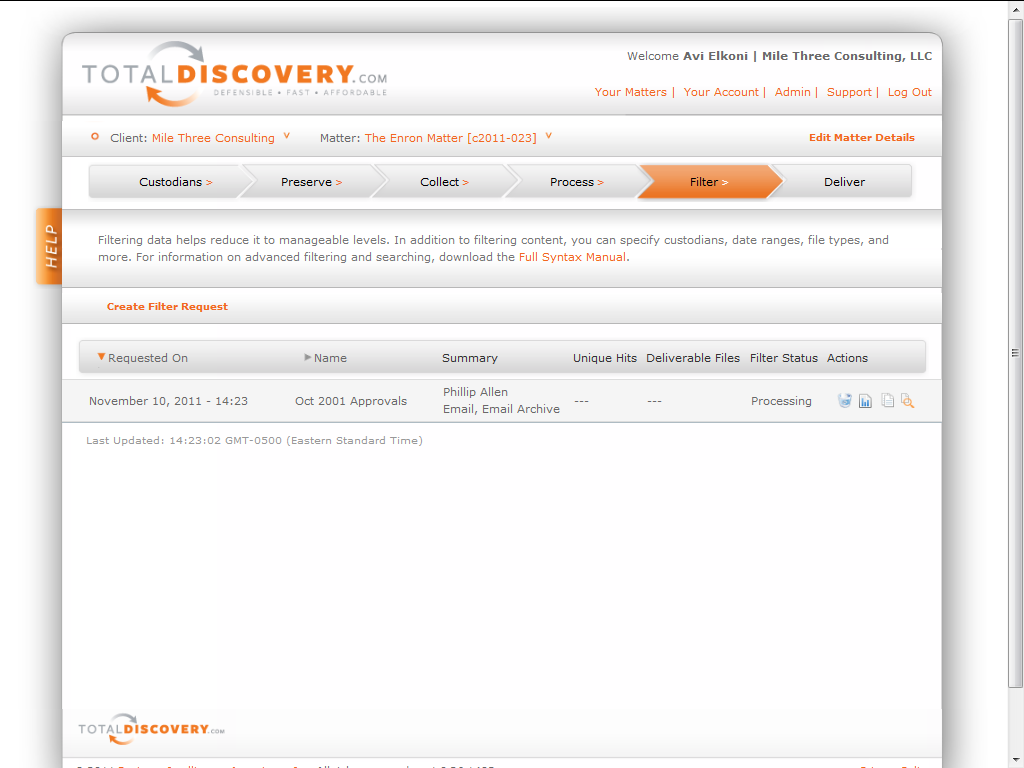 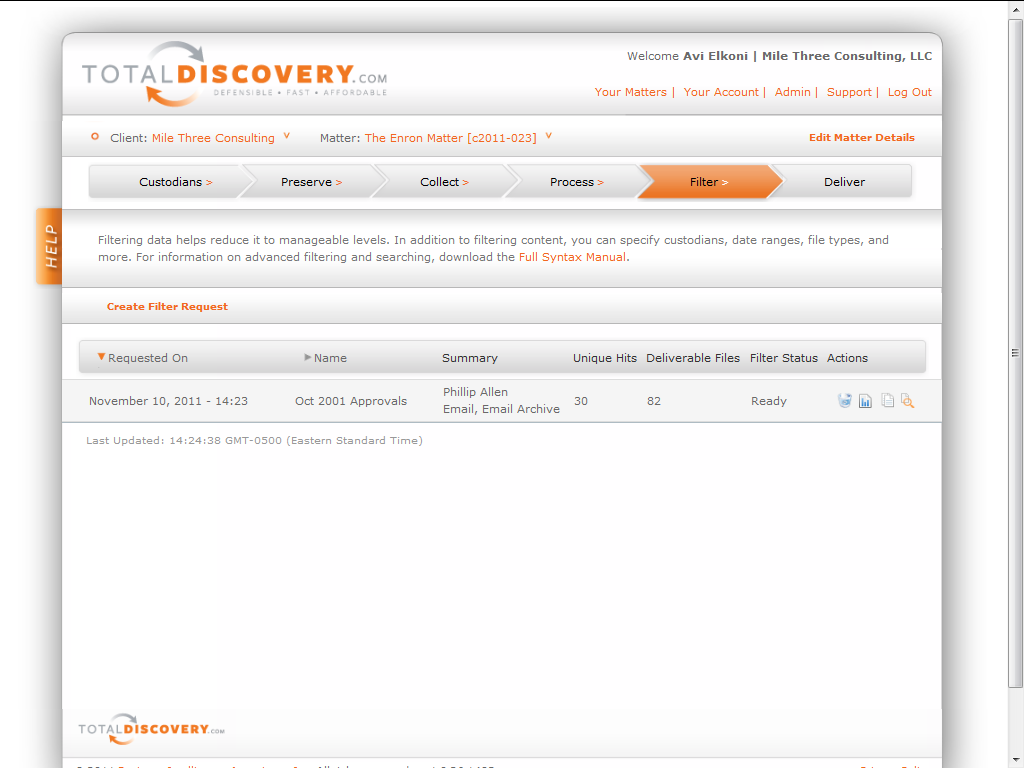 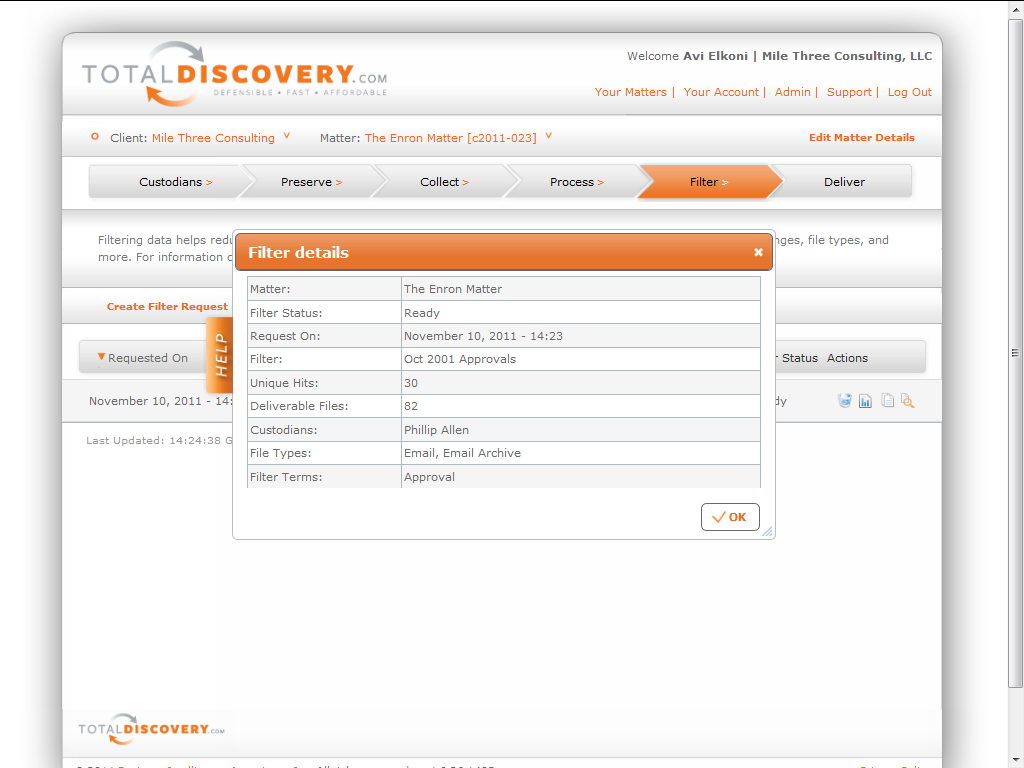 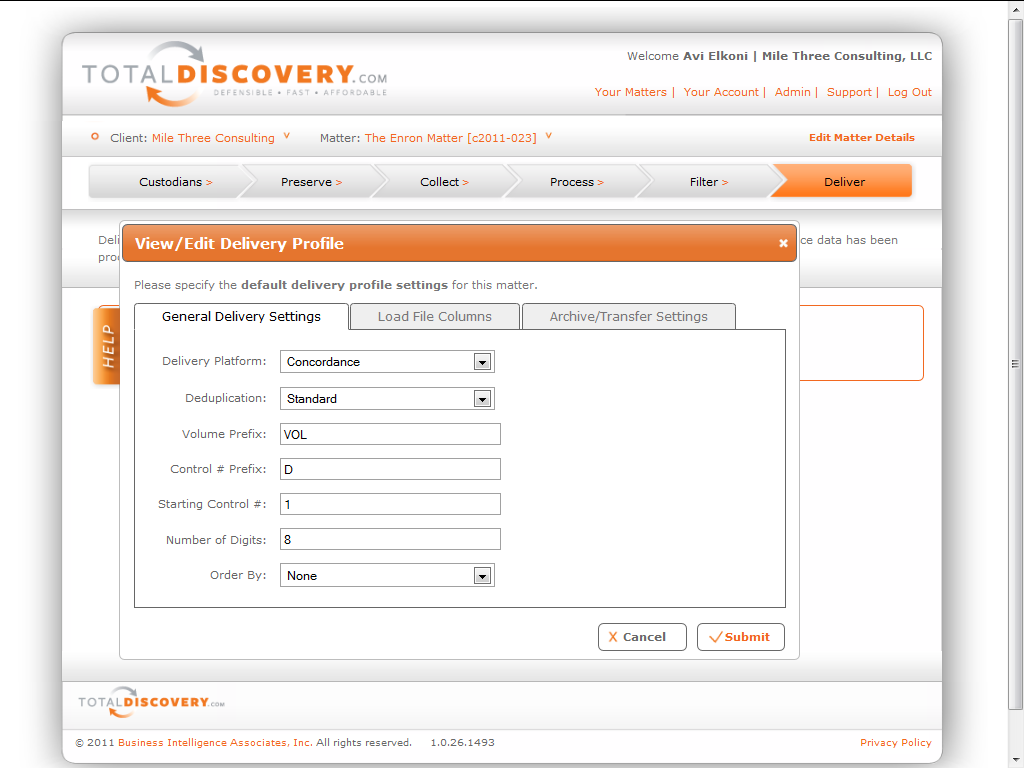 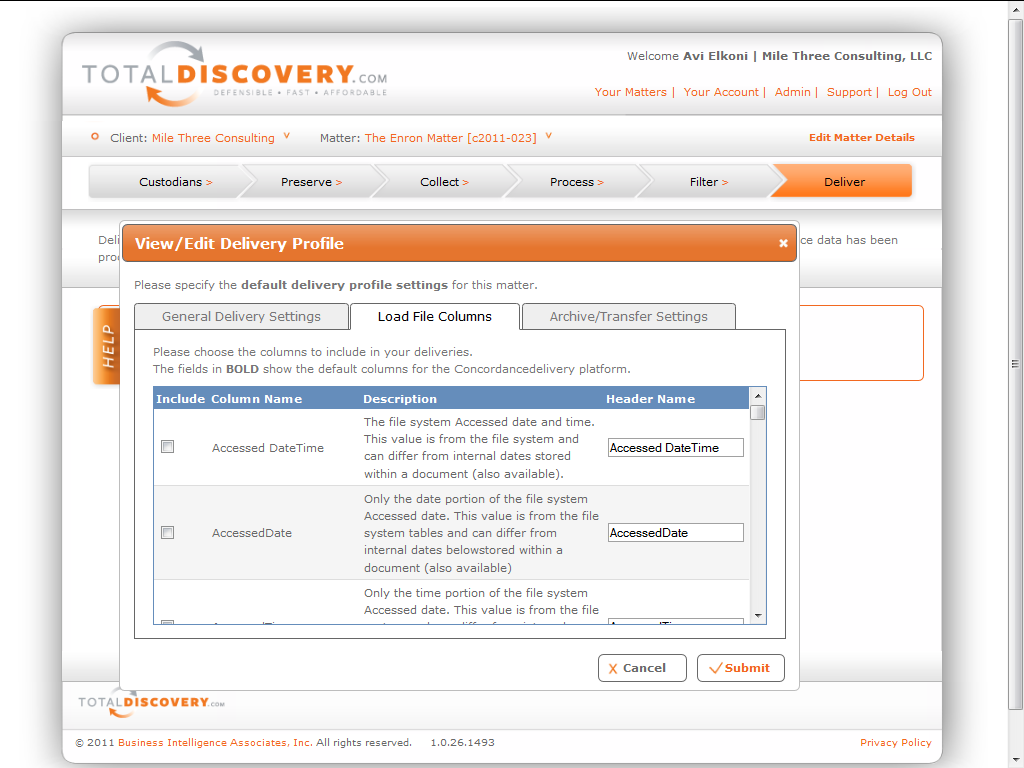 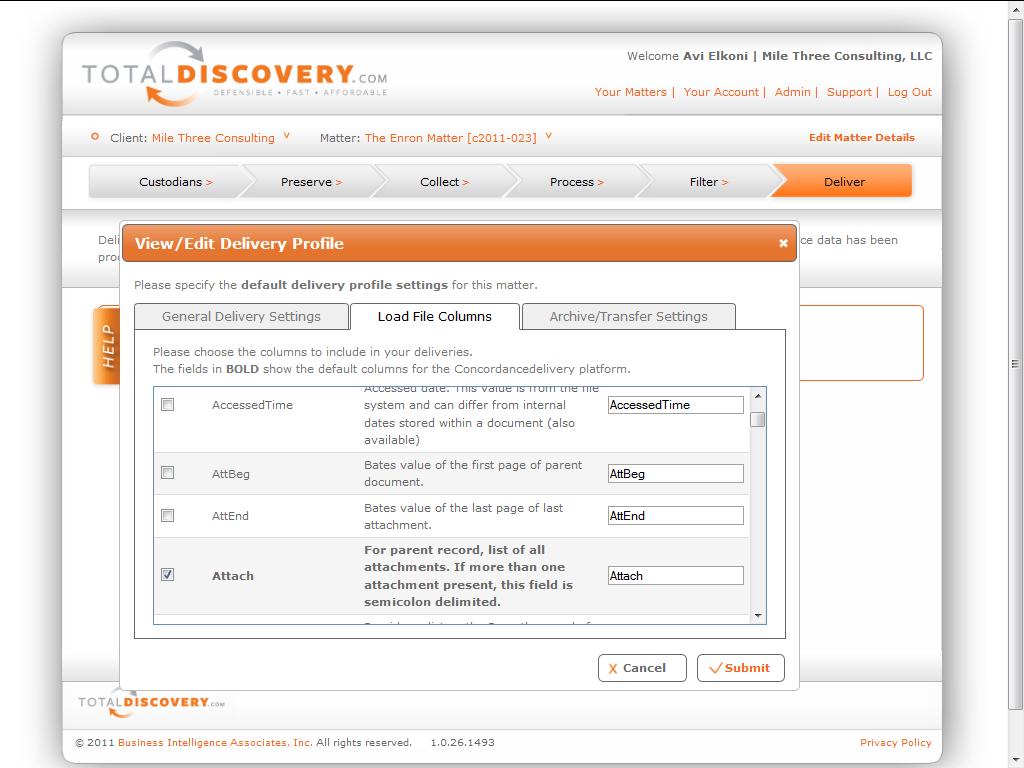 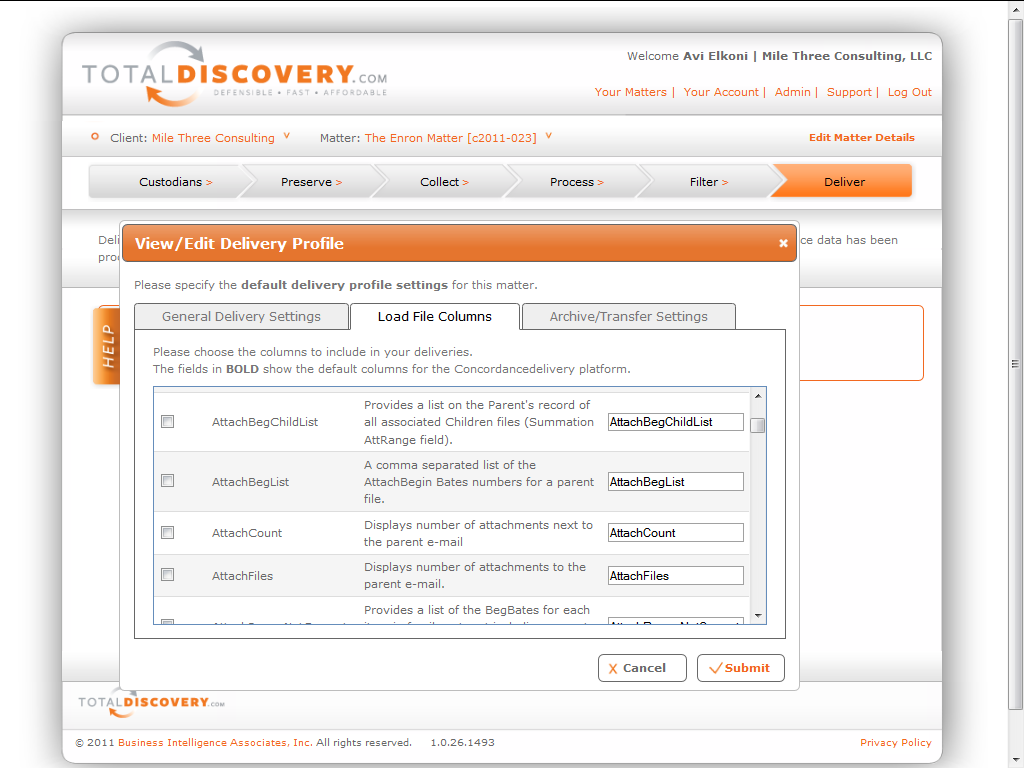 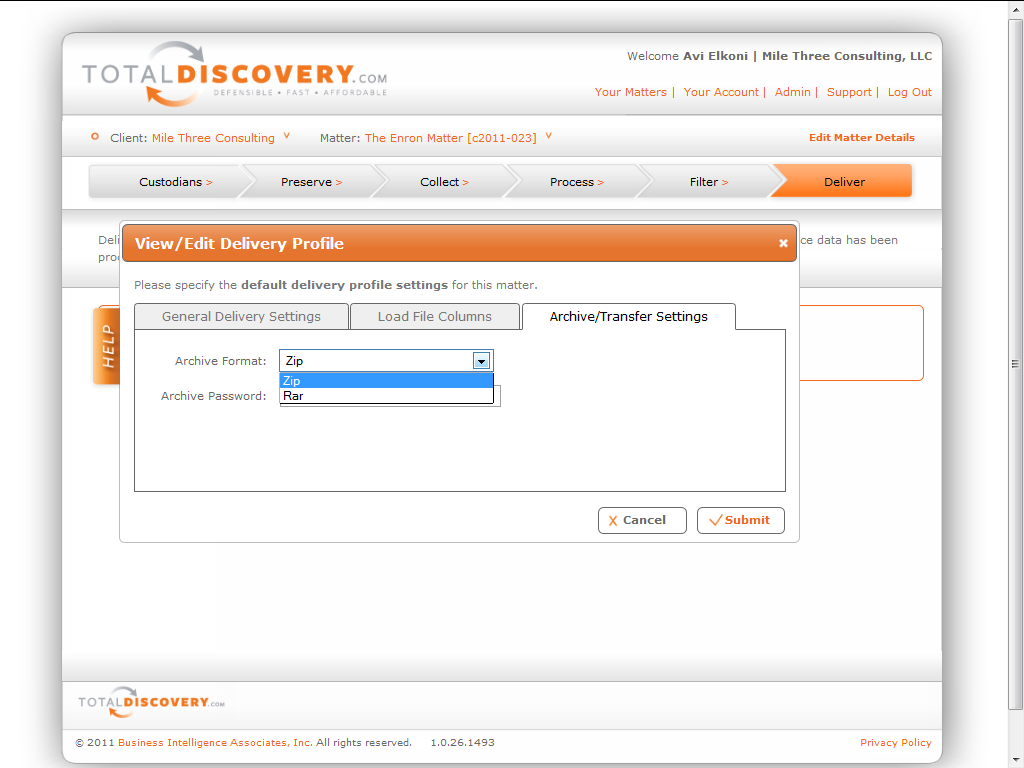 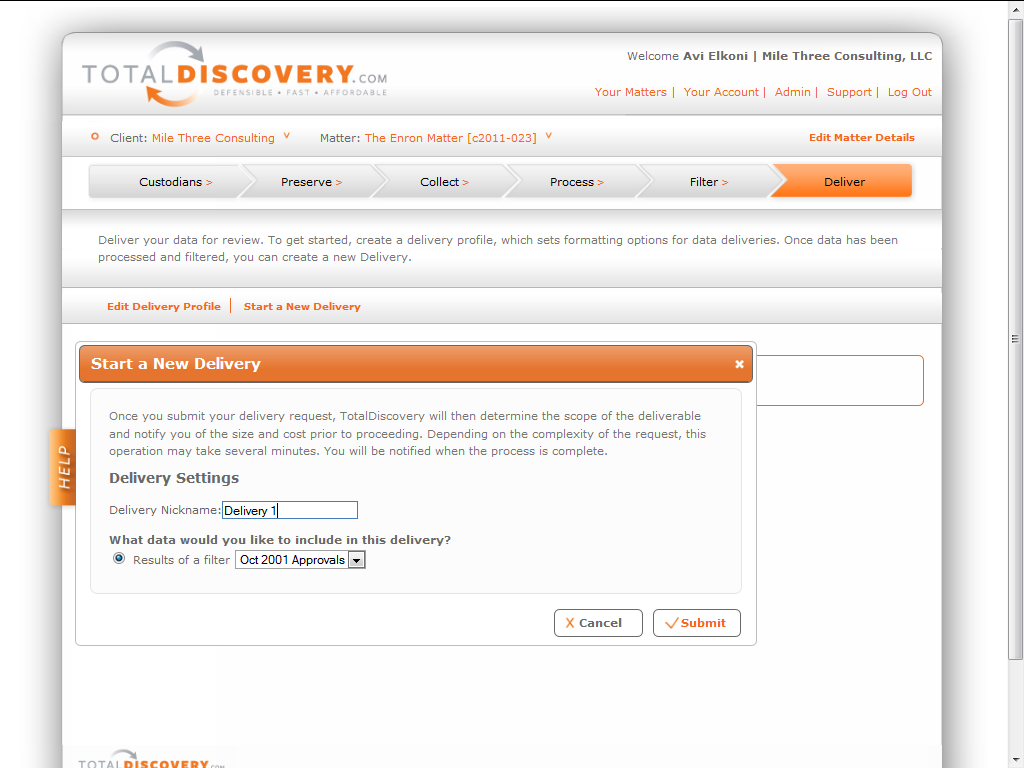 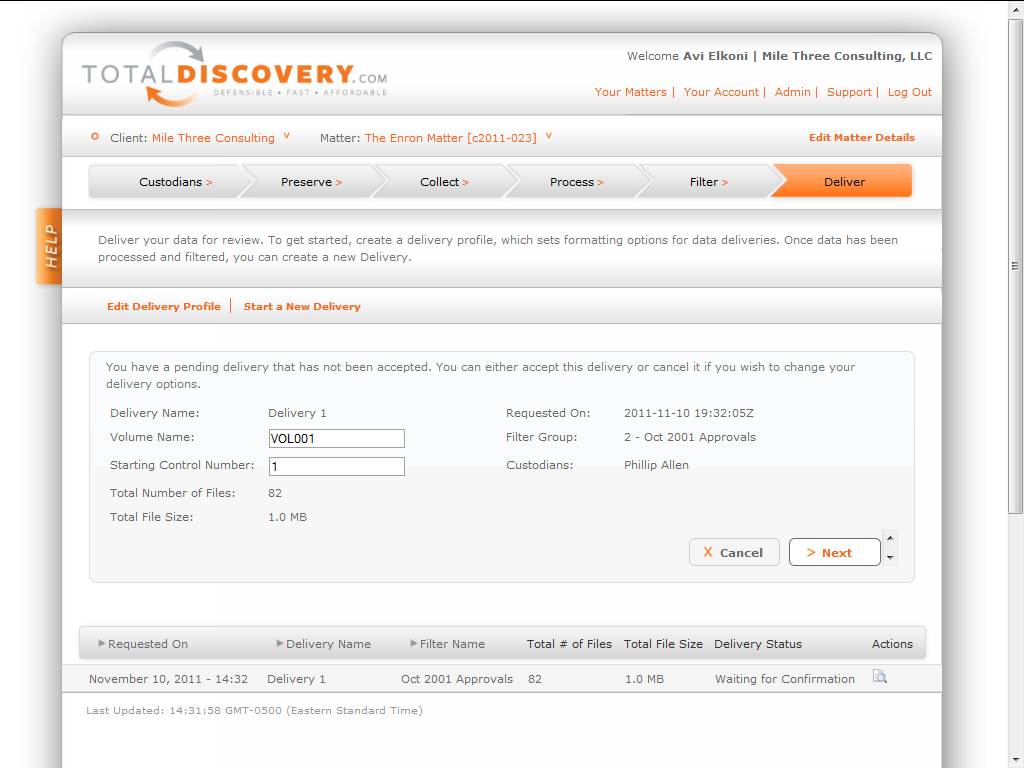 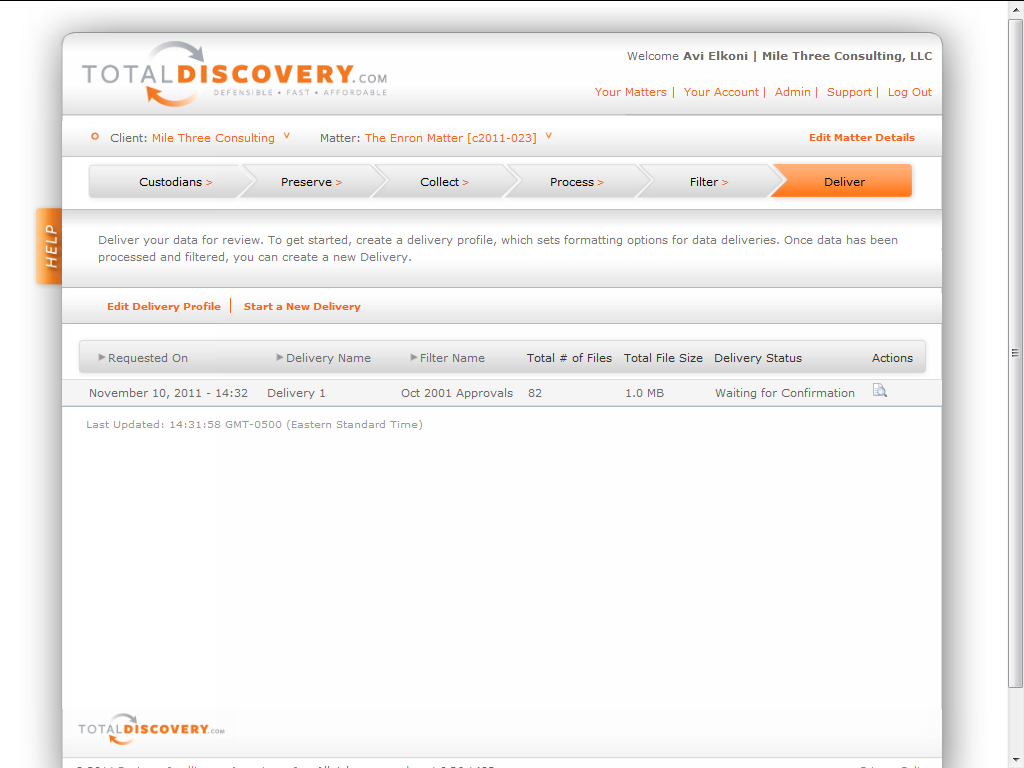 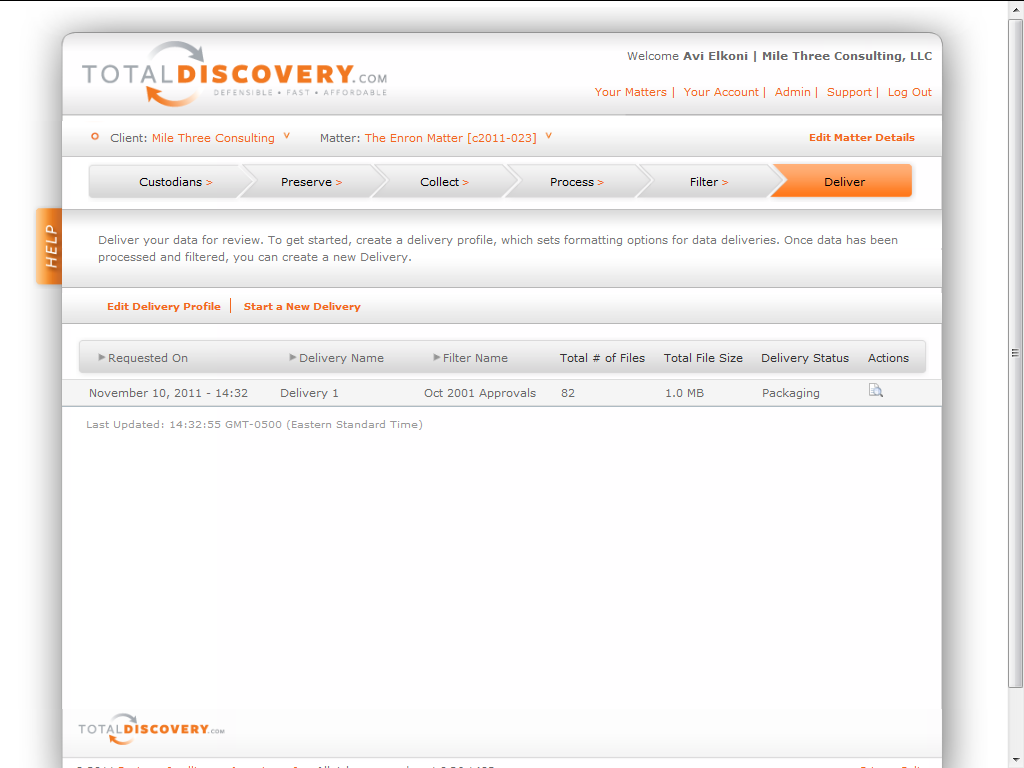 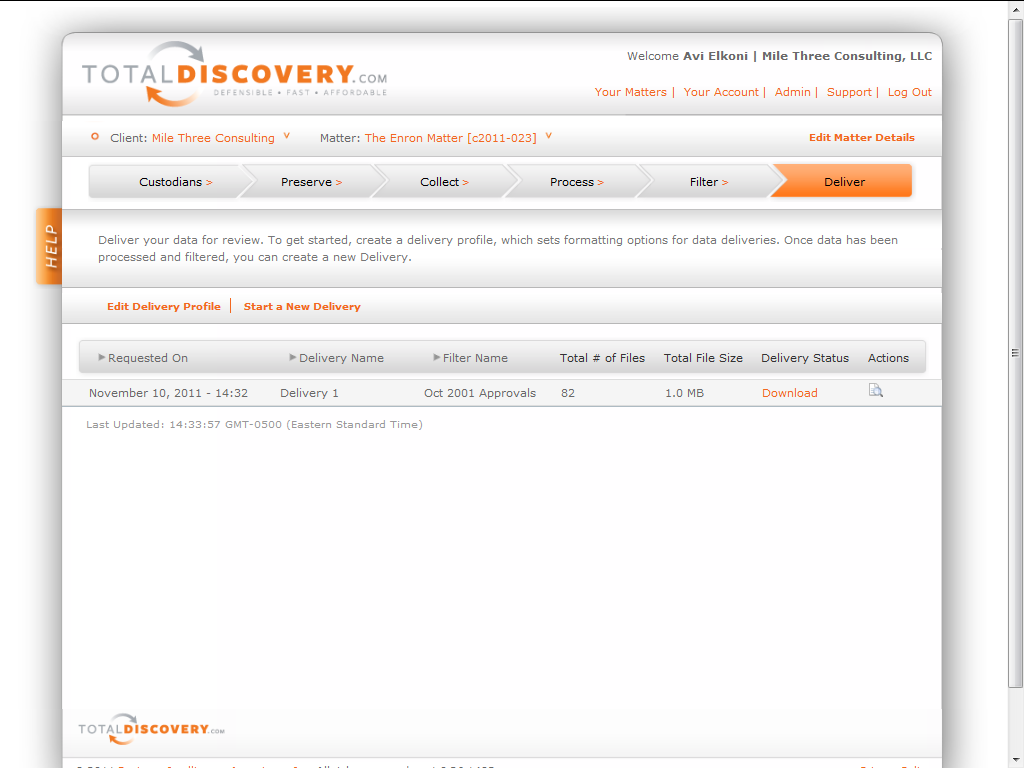 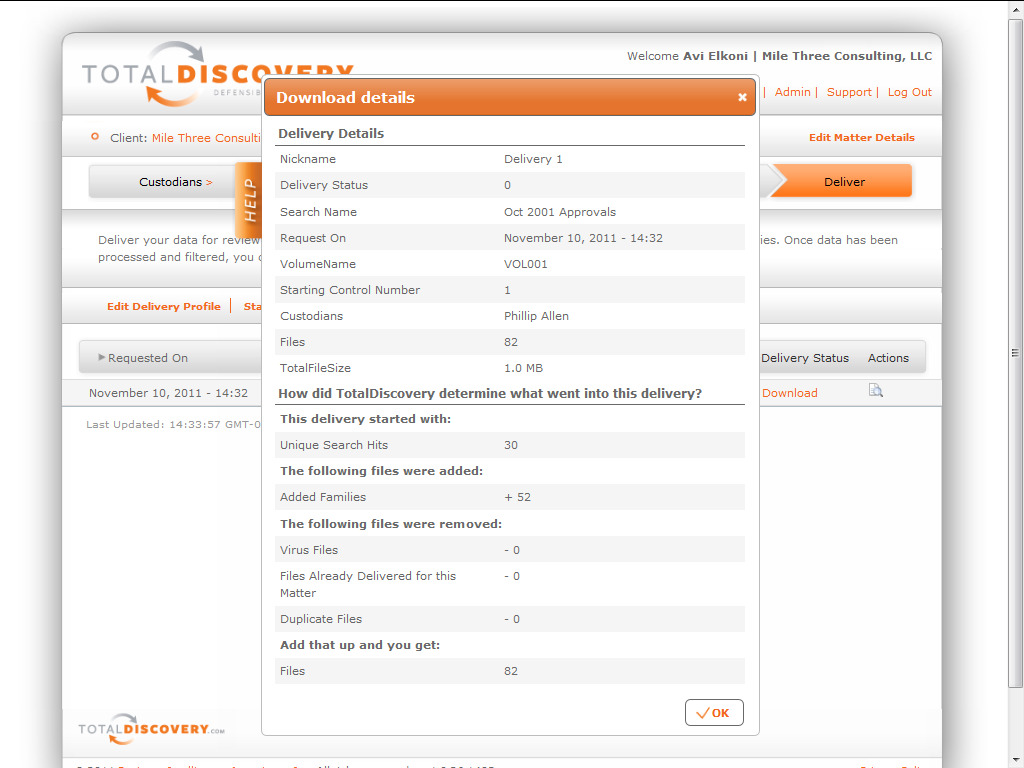 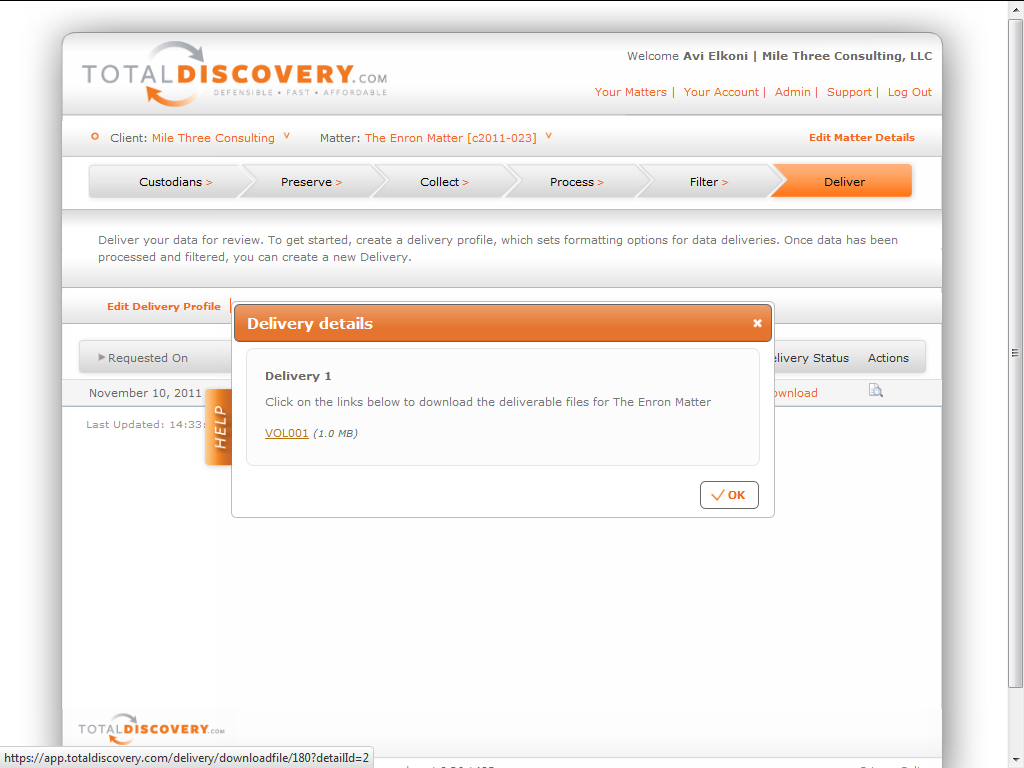 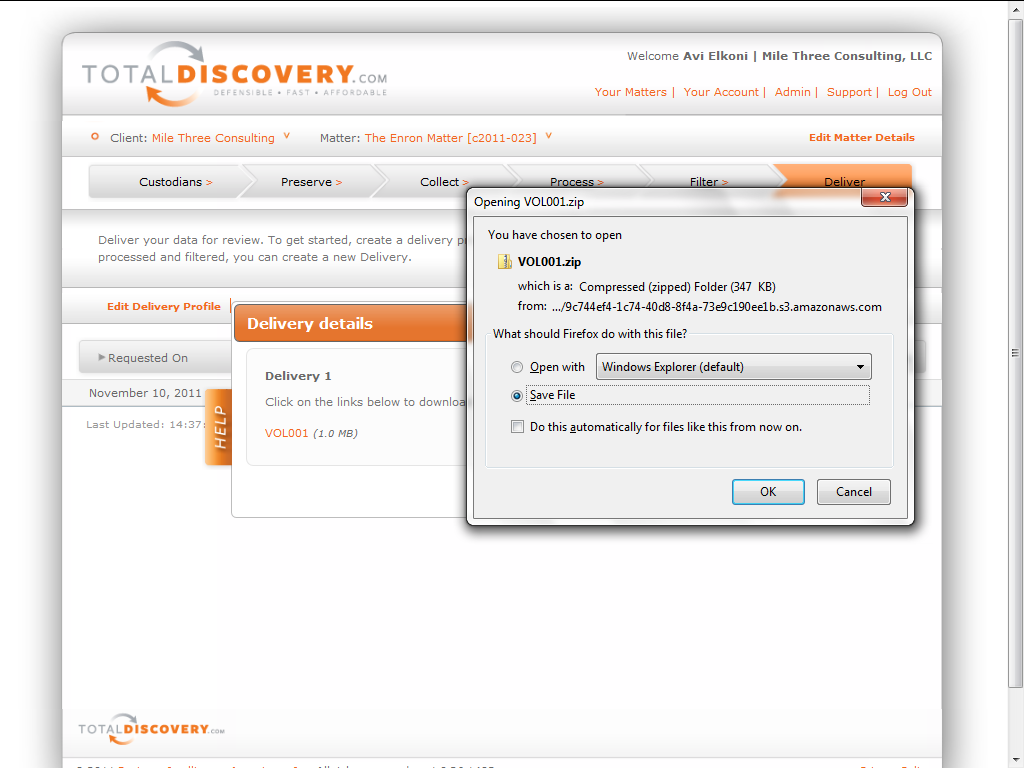 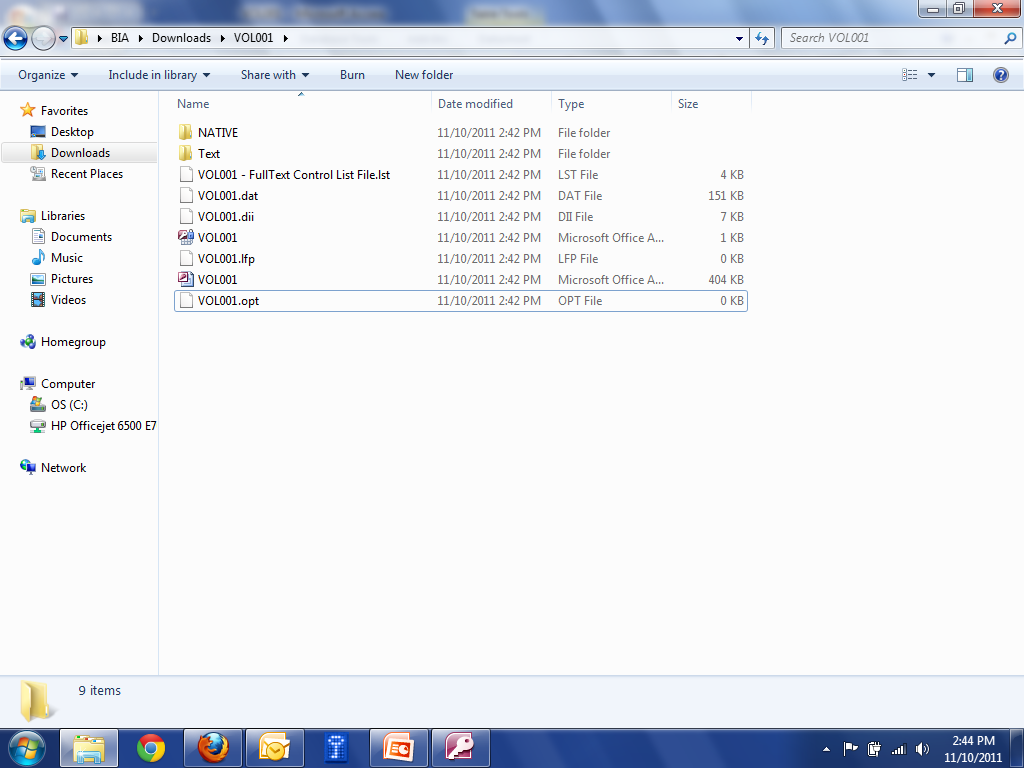 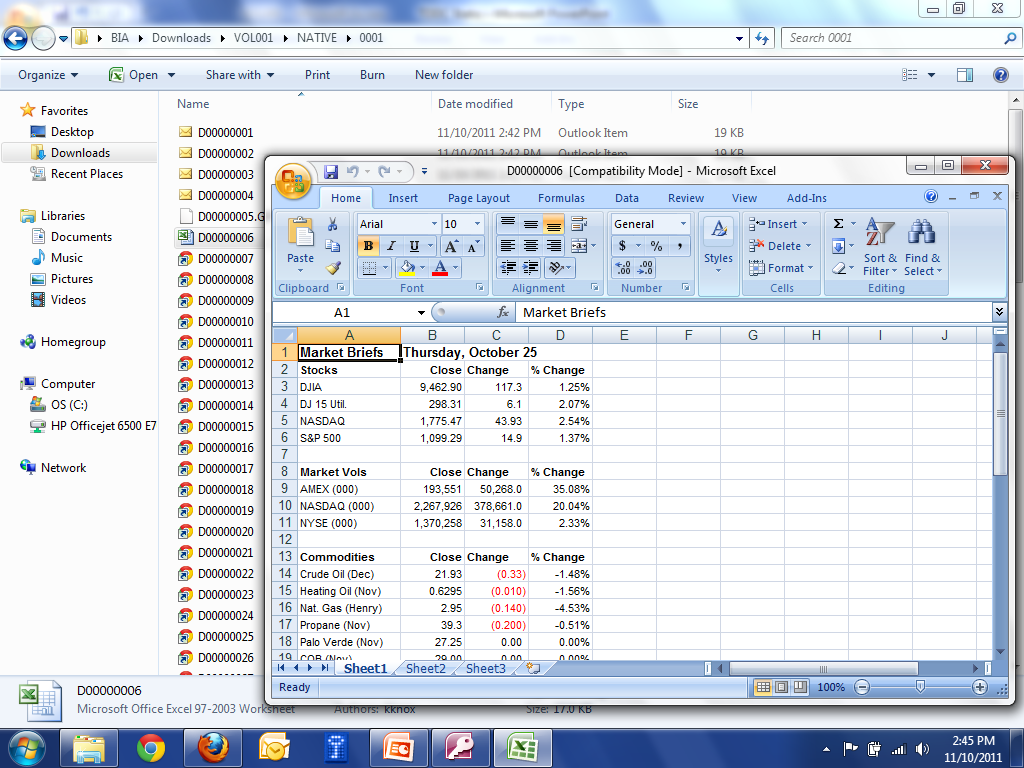 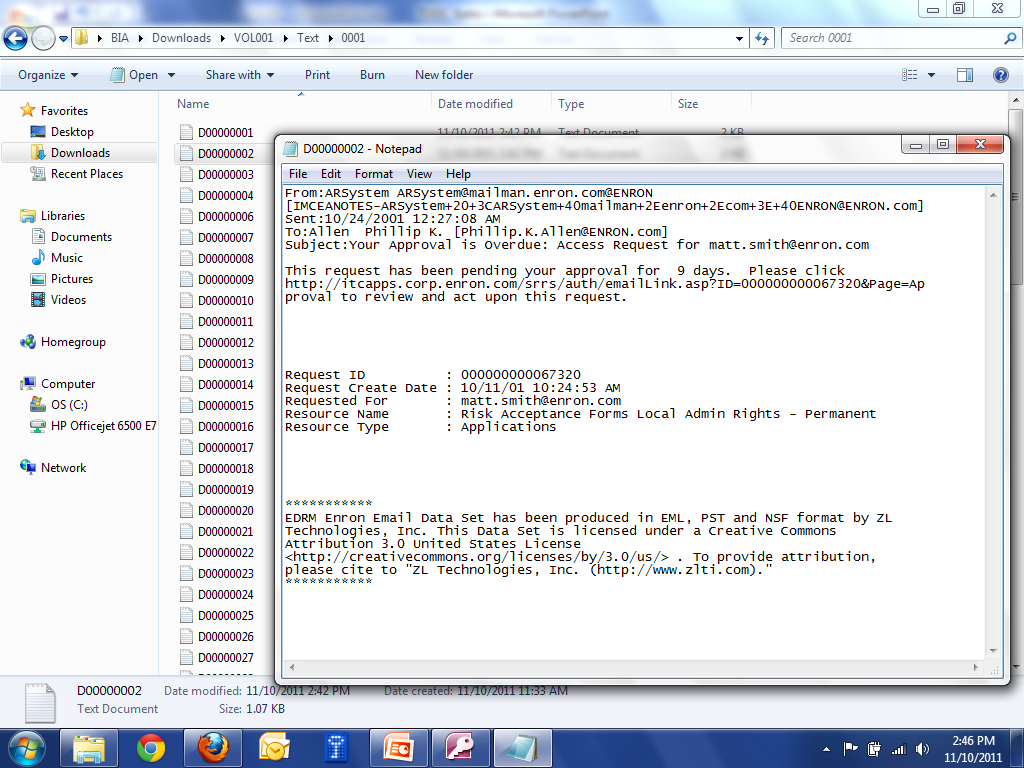 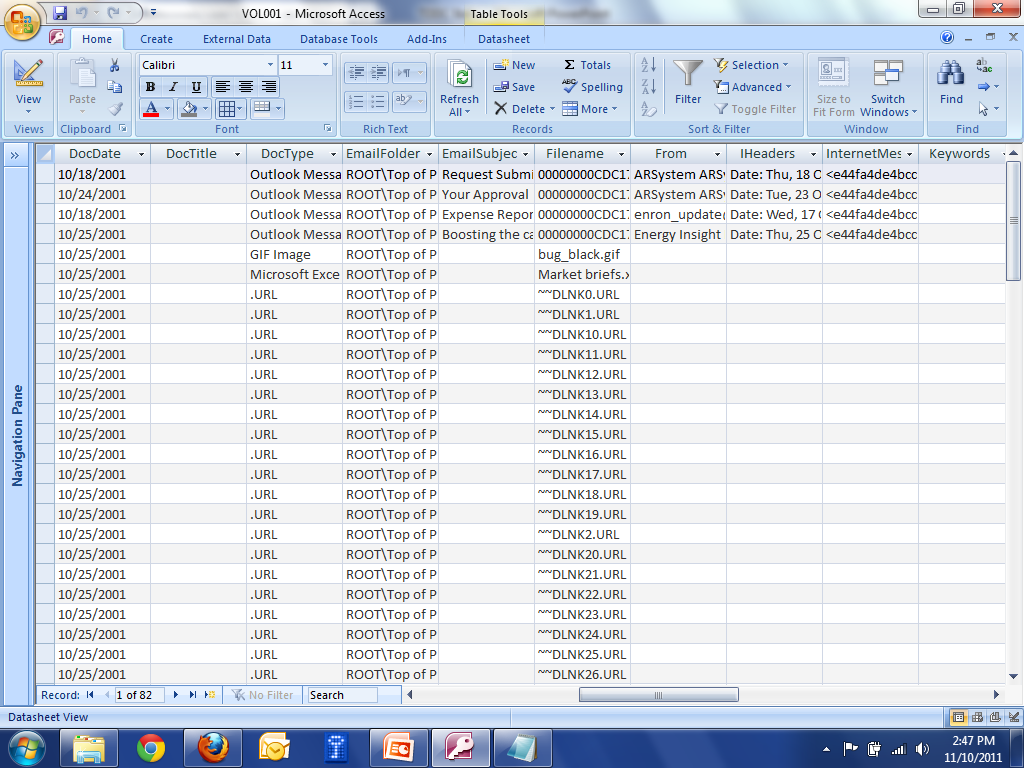 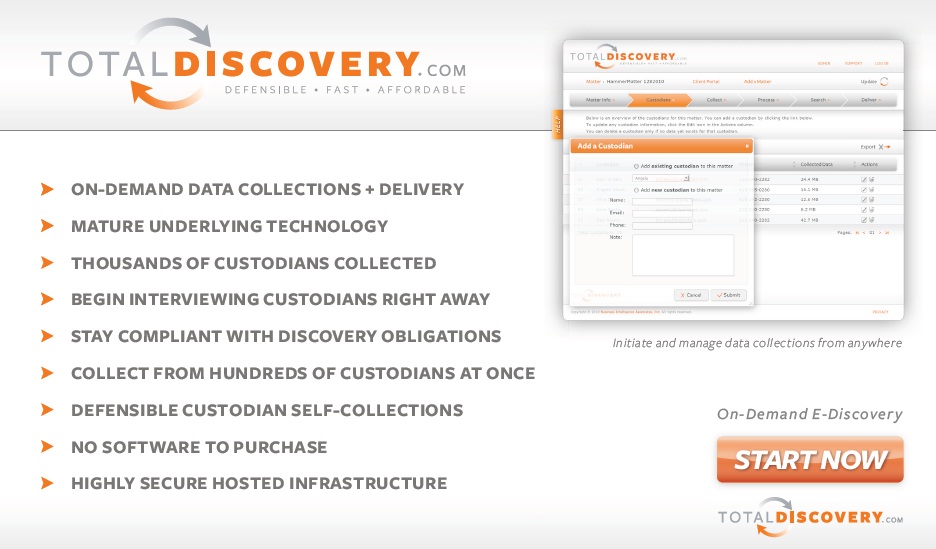 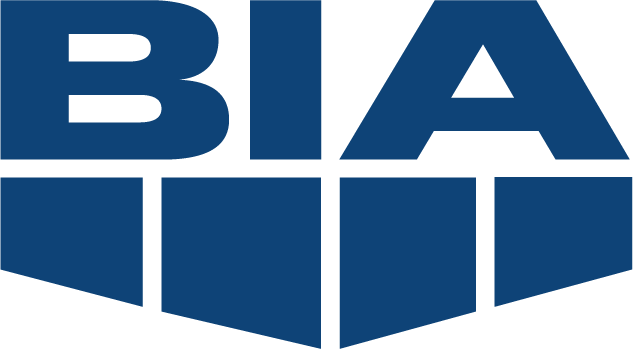 T H E   D A T A   C O L L E C T I O N   C O M P A N Y
[Speaker Notes: High level overview of app – key points here are that there is no hardware or software to purchase and install – that IT people love it – and that it utilizes mature technology.  It allows lawyers to check off two key checkboxes in e-discovery collections compliance:  atty supervision (what should be collected, from where and from whom – our collection parameters setting function – e.g., colleciton templates – allows for that) AND custodian involvement (are you asking the employees where they maintain data relevant to the matter at hand?) – our ESI Identification Wizard function does just that.]